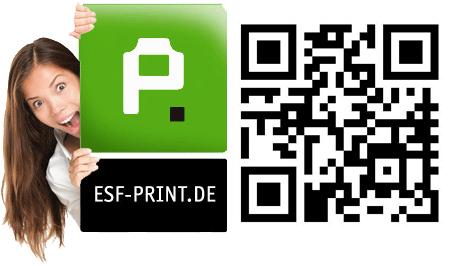 Hinweis zu dieser Vorlage:

Diese Vorlage wurde mit der Präsentationsapp von Google erstellt. Alle enthaltenen Bilder und Grafiken dürfen für den eigenen Gebrauch verwendet werden.

Sie benötigen für diese Vorlage folgende zusätzliche Schriftarten:

Anton
Lobster
Alfa Slab One


Die Schriften sollten Sie problemlos im Internet als kostenlose Schriftart finden. 

Wenn Sie die Googleapp zum gestalten verwenden, können Sie die Schriftarten einfach im Schriftenmenu auswählen oder installieren.

Wenn Sie Bilder einfügen, versuchen Sie die Bilder stets proportional zu vergrößern oder zu verkleinern. Setzen Sie Bilder nicht über die Funktion Kopieren und Einsetzen in die datei ein, die Qualität ist dann nicht ausreichend. Fügen Sie Bilder immer über das Menu “Einfügen/Bild” ein und laden Sie die Orginalbilddaten in das Dokument.

Wenn Sie zusätzliche Seiten im passenden Layoutstil einfügen möchten, achten Sie bitte auf eine gültige Anzahl von Seiten. Die Seitenanzahl muss immer durch 4 Teilbar sein. Halten Sie mit zusätzlichen Texten oder Seitenzahlen immer genug Abstand bis zum Rand. Es sollten mindestens 10 mm sein.

Diese Hinweisseite sollten am besten entfernen, sie würde Sie nur stören oder durcheinanderbringen wenn es um die richtige Seitenzahl geht.

Viel spaß beim gestalten, vielleicht dürfen wir diese Zeitung auch für Sie drucken?   Ihr Team von www.esf-print.de
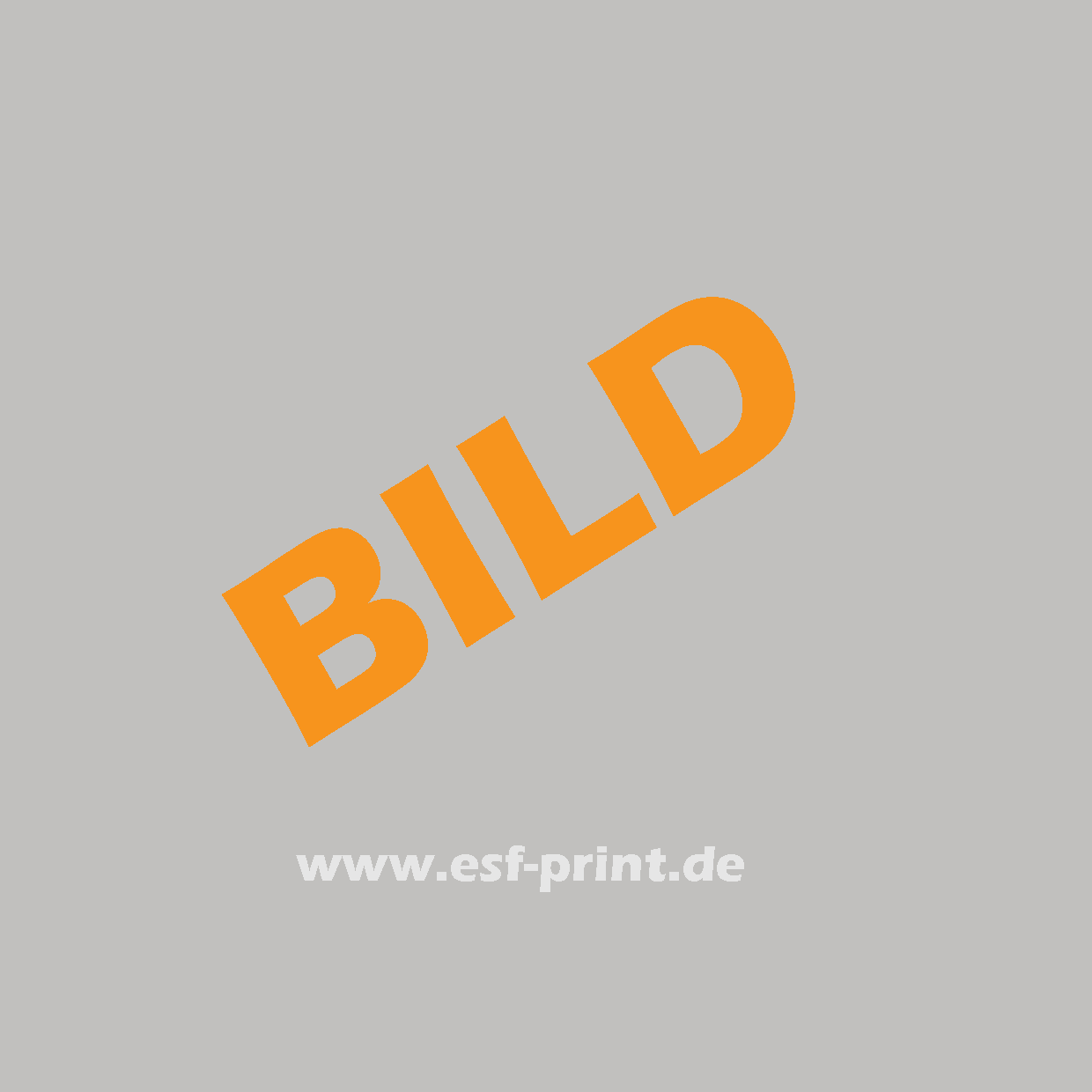 HOCHZEITSPOSTaktuell
Ausgabe 1/2016
UVP 6,- Euro
Anika & Adrian
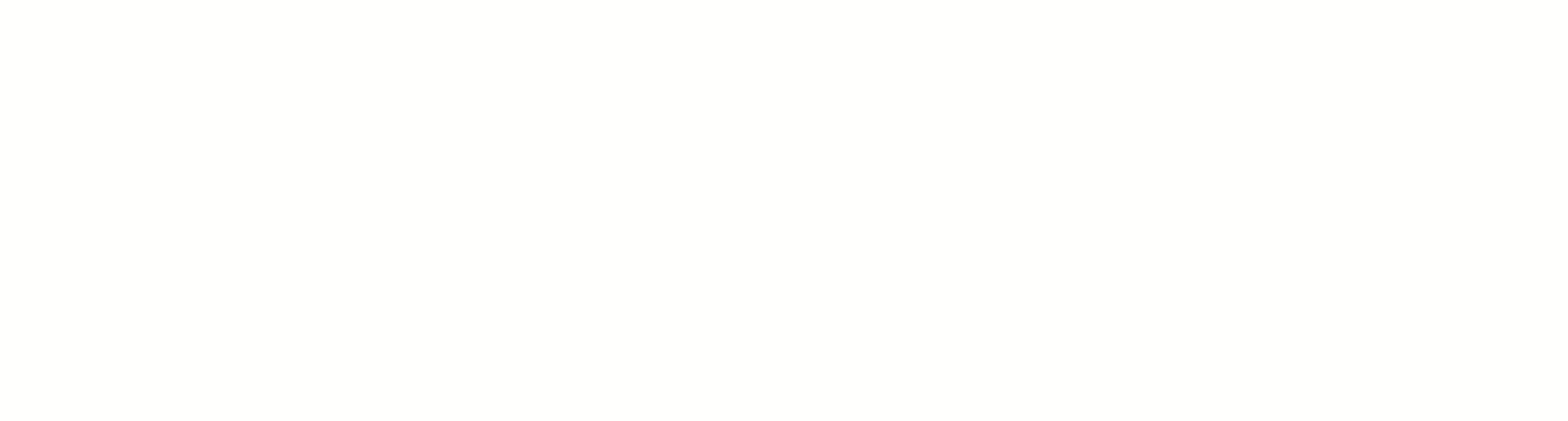 Die Traumhochzeit in Bremen
		Alles über das Traumpaar
				Unveröffentliche Fotos
						Exklusive Interviews
							u.v.m. auf 20 Seiten
Sonderedition zur Traumhochzeit
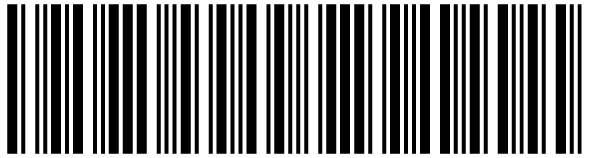 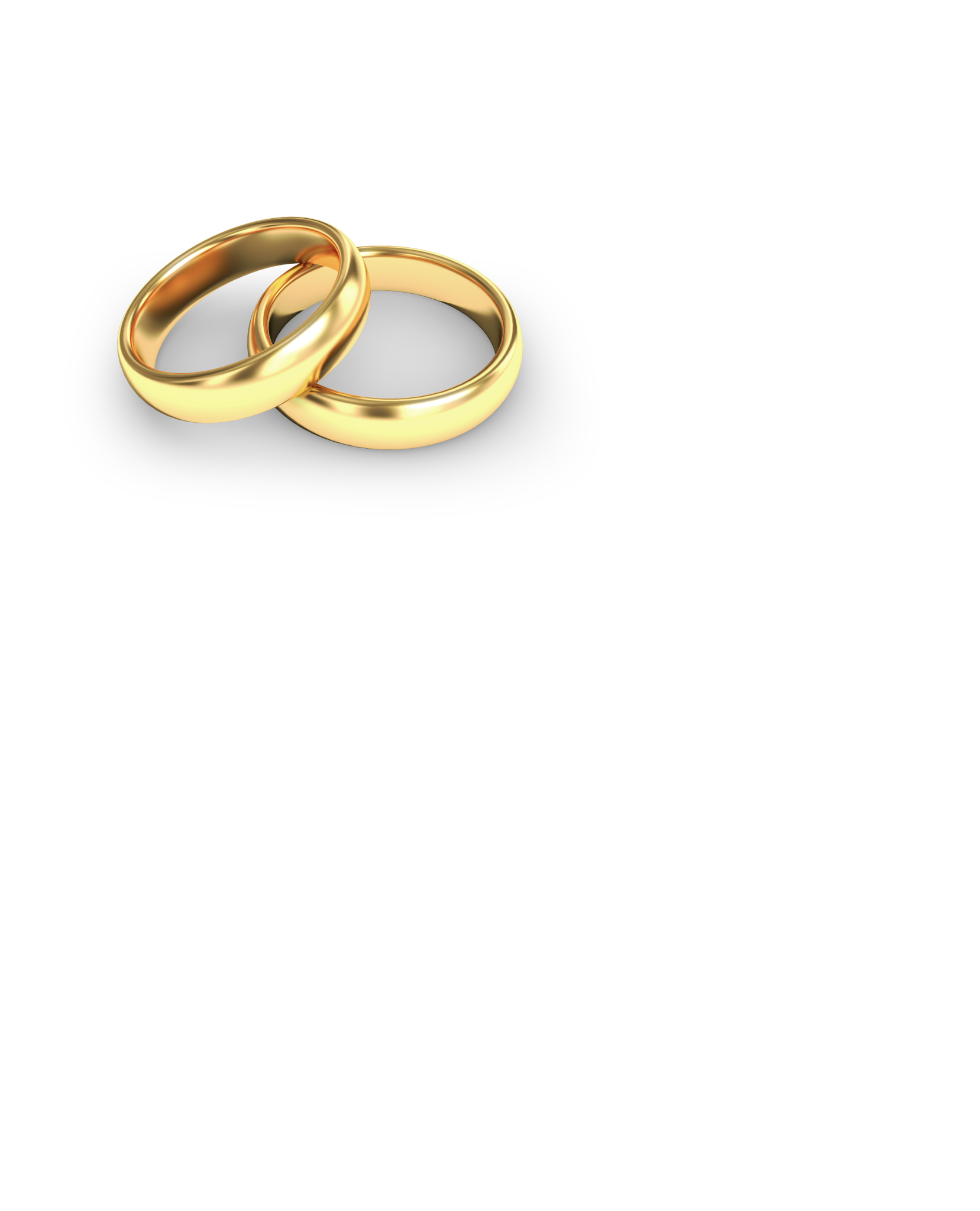 HOCHZEITSPOSTaktuell
INHALT
Seite 3		Vorwort
			Die Redaktion bedankt sich

Seite 4 & 5		Steckbriefe
Was Sie über Braut und Bräutigam wissen sollten

Seite 6 & 7		Jugendfotos
			Erkennen Sie die Probanden?

Seite 8		Der erste Kuss
Wo und wann gaben sie sich den ersten Kuss?

Seite 9		Der Nachwuchs
			Endlich zu Dritt

Seite 10 & 11		Junggesellenabschied
			So ließen Sie es nochmal krachen
			Schockierende Bilder zeigen alles!

Seite 12		Die letzte Seite
			Danksagung
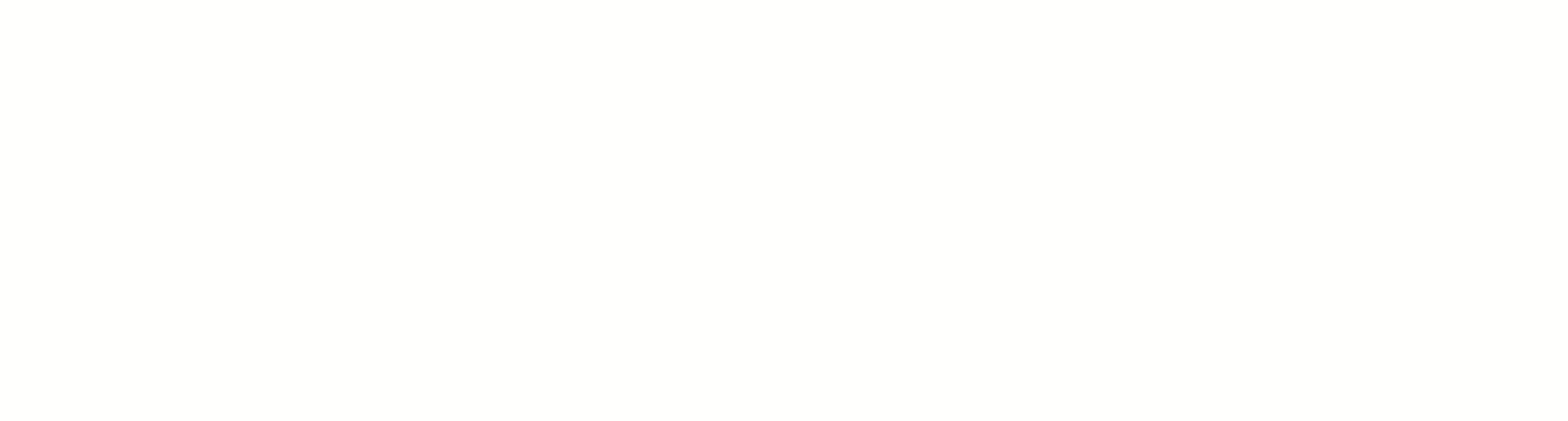 2
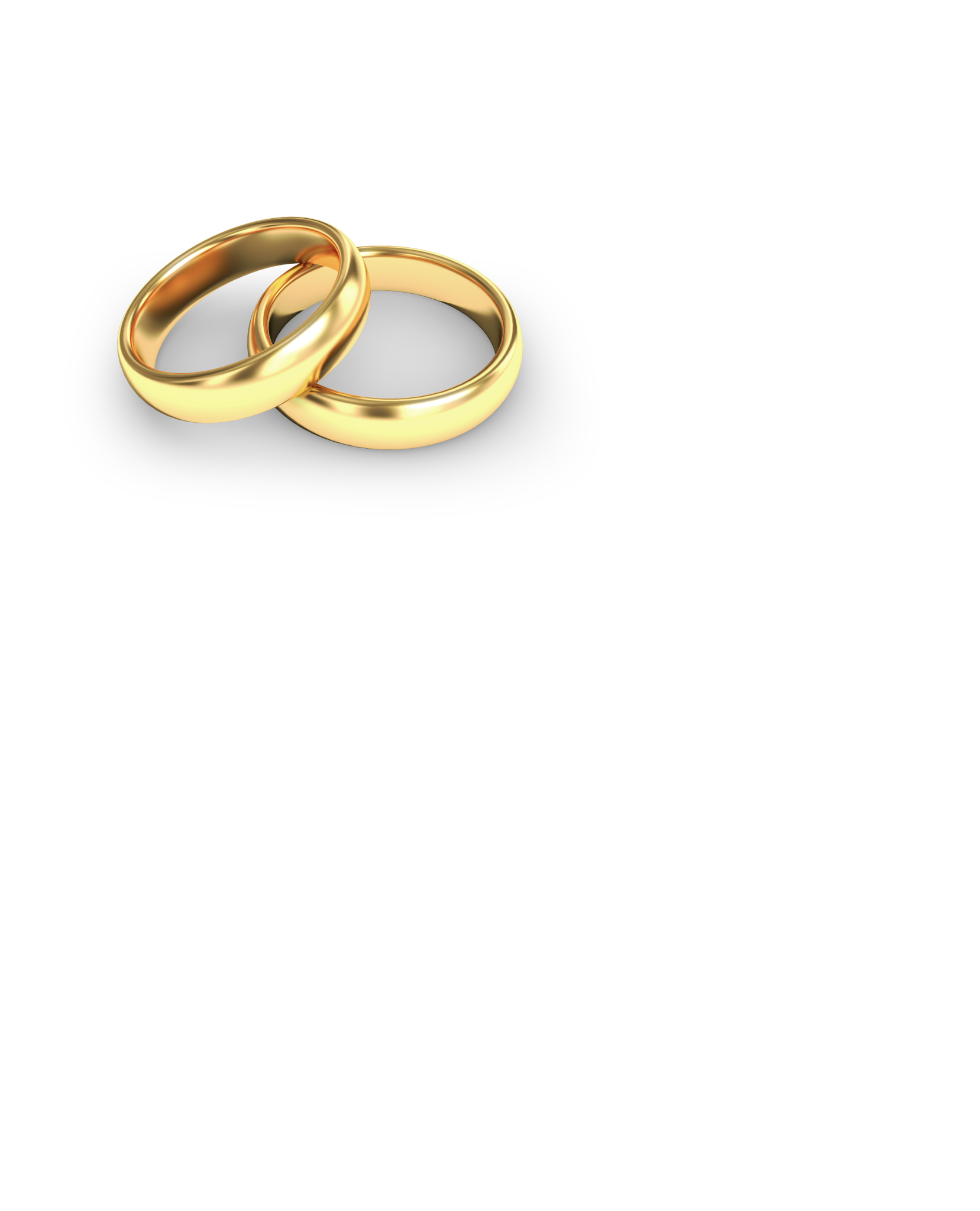 HOCHZEITSPOSTaktuell
VORWORT
Liebes Brautpaar, liebe Freunde, liebe Gäste,

das hiermit vor Ihnen liegende Druckerzeugnis wurde mit viel Sorgfalt erstellt. Alle Berichte entsprechen den Tatsachen und wurden nur durch journalistische Meisterleistungen aufgedeckt. Bitte behandeln Sie dieses einmalig erscheinende Druckwerk entsprechend pfleglich. 

das hiermit vor Ihnen liegende Druckerzeugnis wurde mit viel Sorgfalt erstellt. Alle Berichte entsprechen den Tatsachen und wurden nur durch journalistische Meisterleistungen aufgedeckt. Bitte behandeln Sie dieses einmalig erscheinende Druckwerk entsprechend pfleglich. 
das hiermit vor Ihnen liegende Druckerzeugnis wurde mit viel Sorgfalt erstellt. Alle Berichte entsprechen den Tatsachen und wurden nur durch journalistische Meisterleistungen aufgedeckt. Bitte behandeln Sie dieses einmalig erscheinende Druckwerk entsprechend pfleglich. 

das hiermit vor Ihnen liegende Druckerzeugnis wurde mit viel Sorgfalt erstellt. Alle Berichte entsprechen den Tatsachen und wurden nur durch journalistische Meisterleistungen aufgedeckt. Bitte behandeln Sie dieses einmalig erscheinende Druckwerk entsprechend pfleglich.
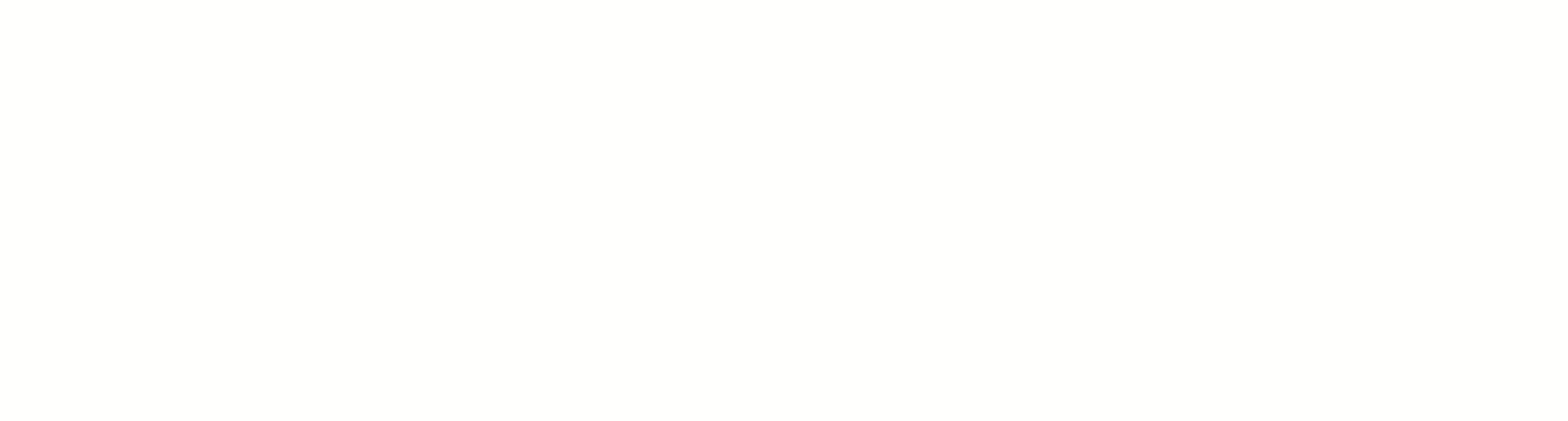 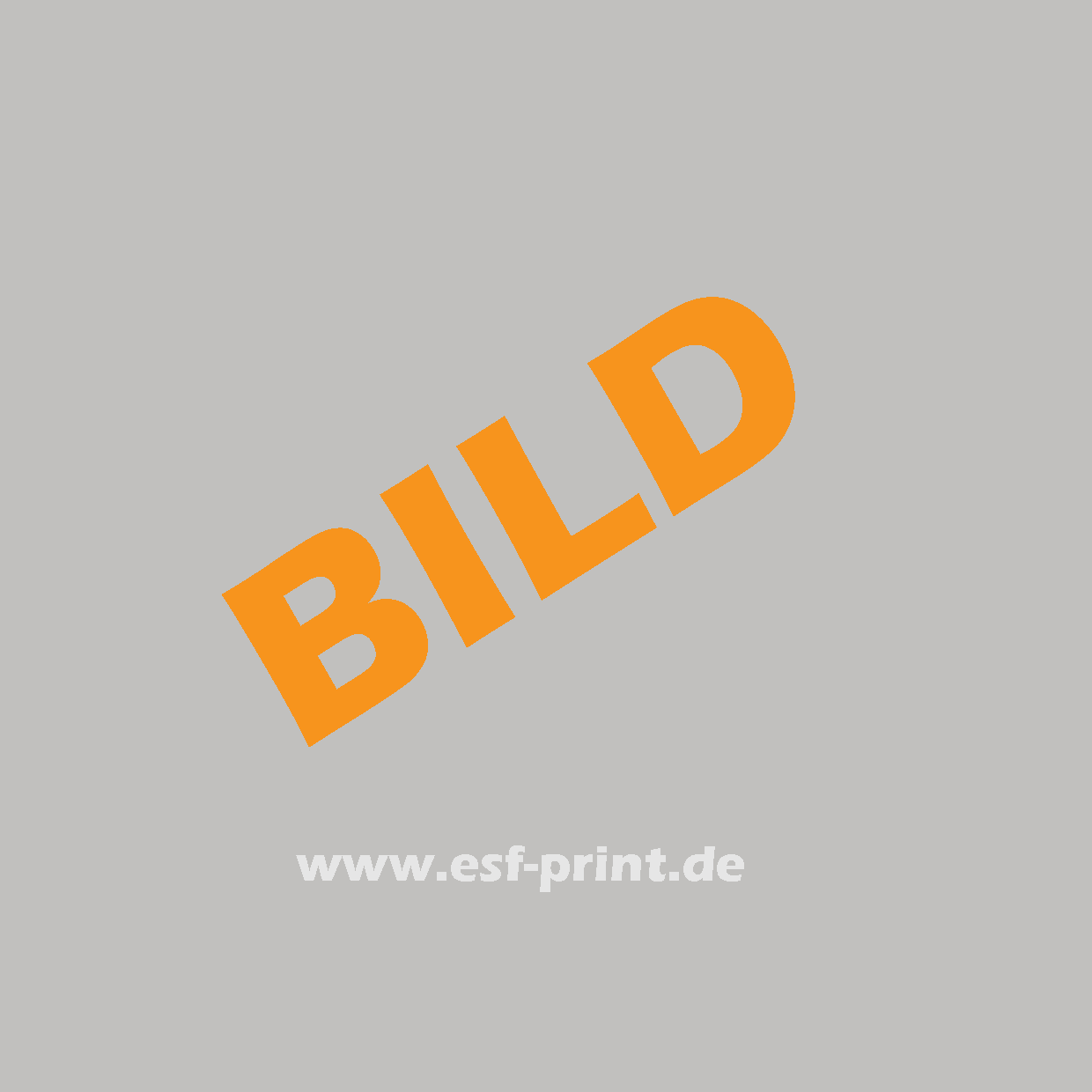 Die Redaktion
3
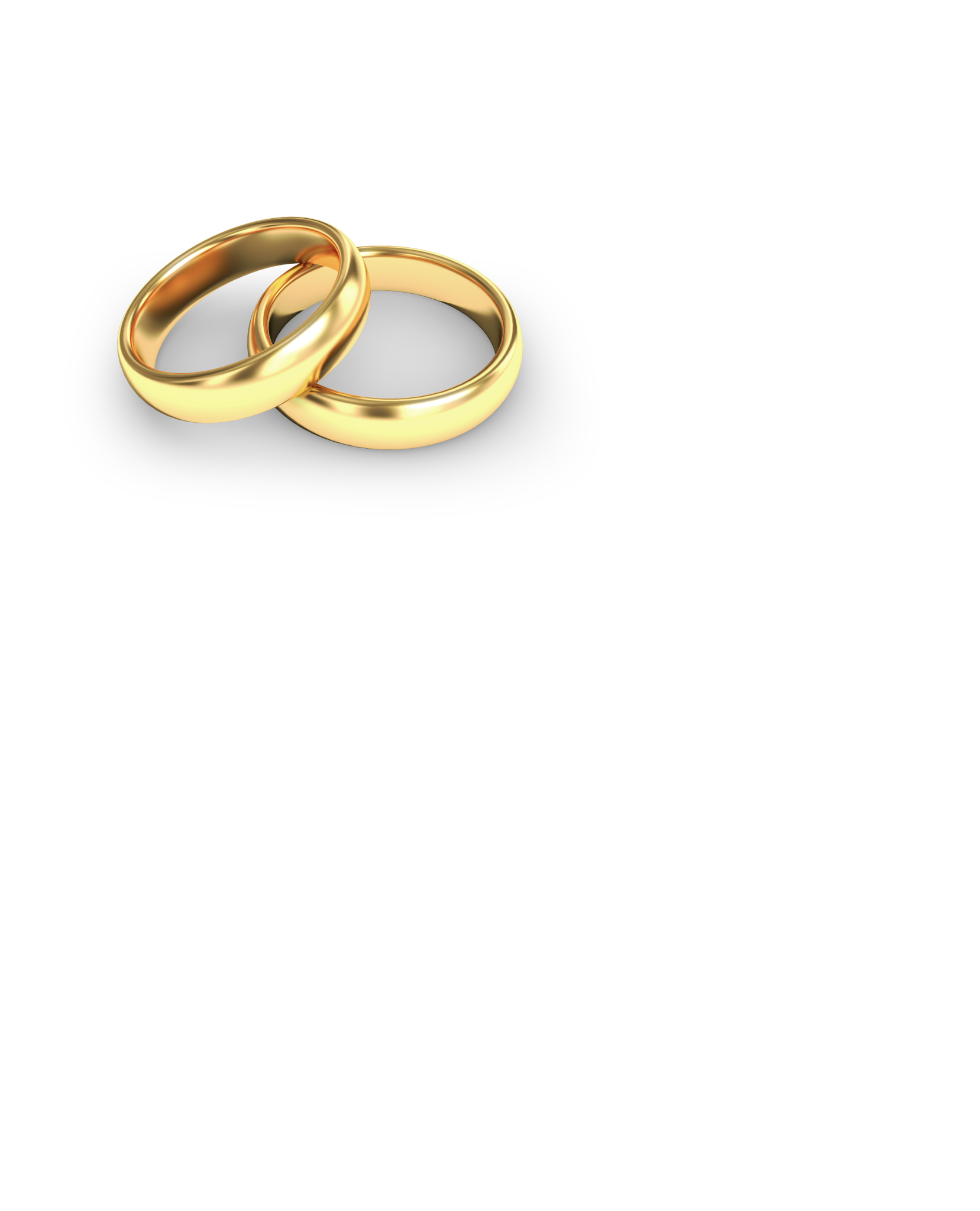 HOCHZEITSPOSTaktuell
STECKBRIEF
Alter:		
Größe:
Haarfarbe:
Lieblingsmusik:
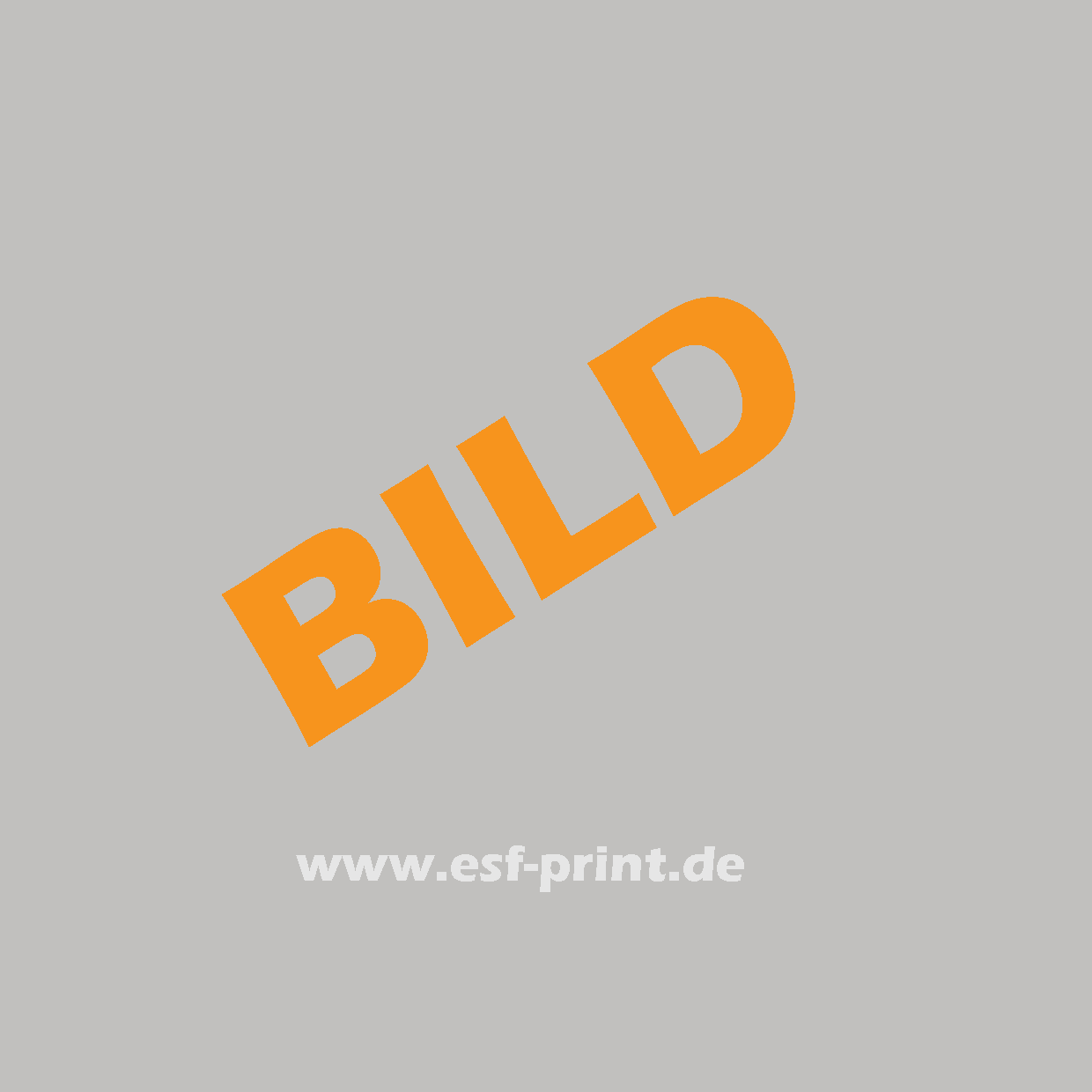 Anika
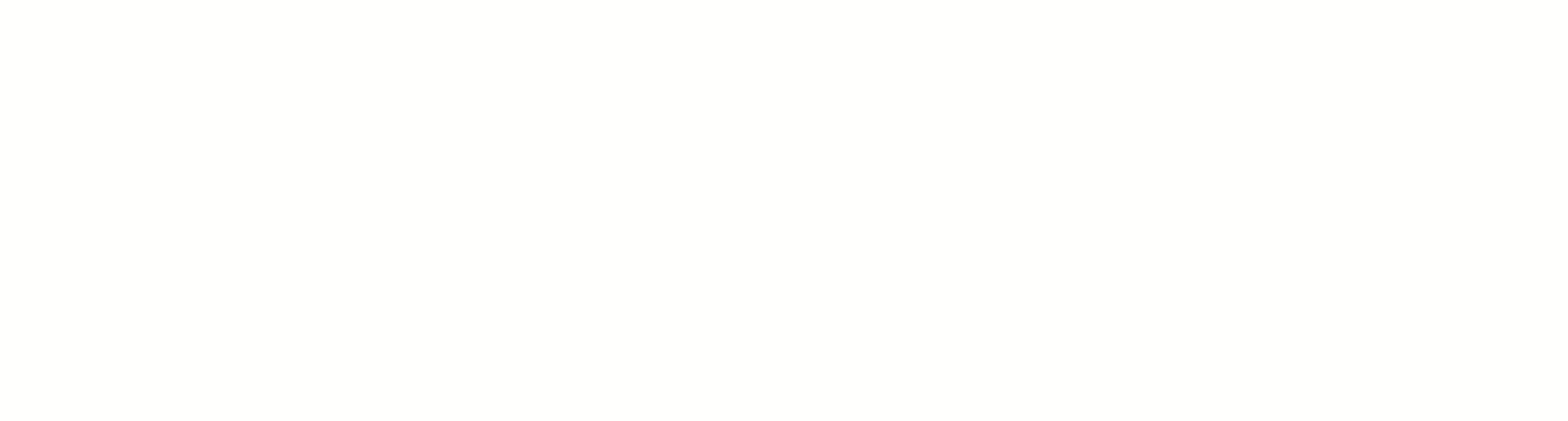 4
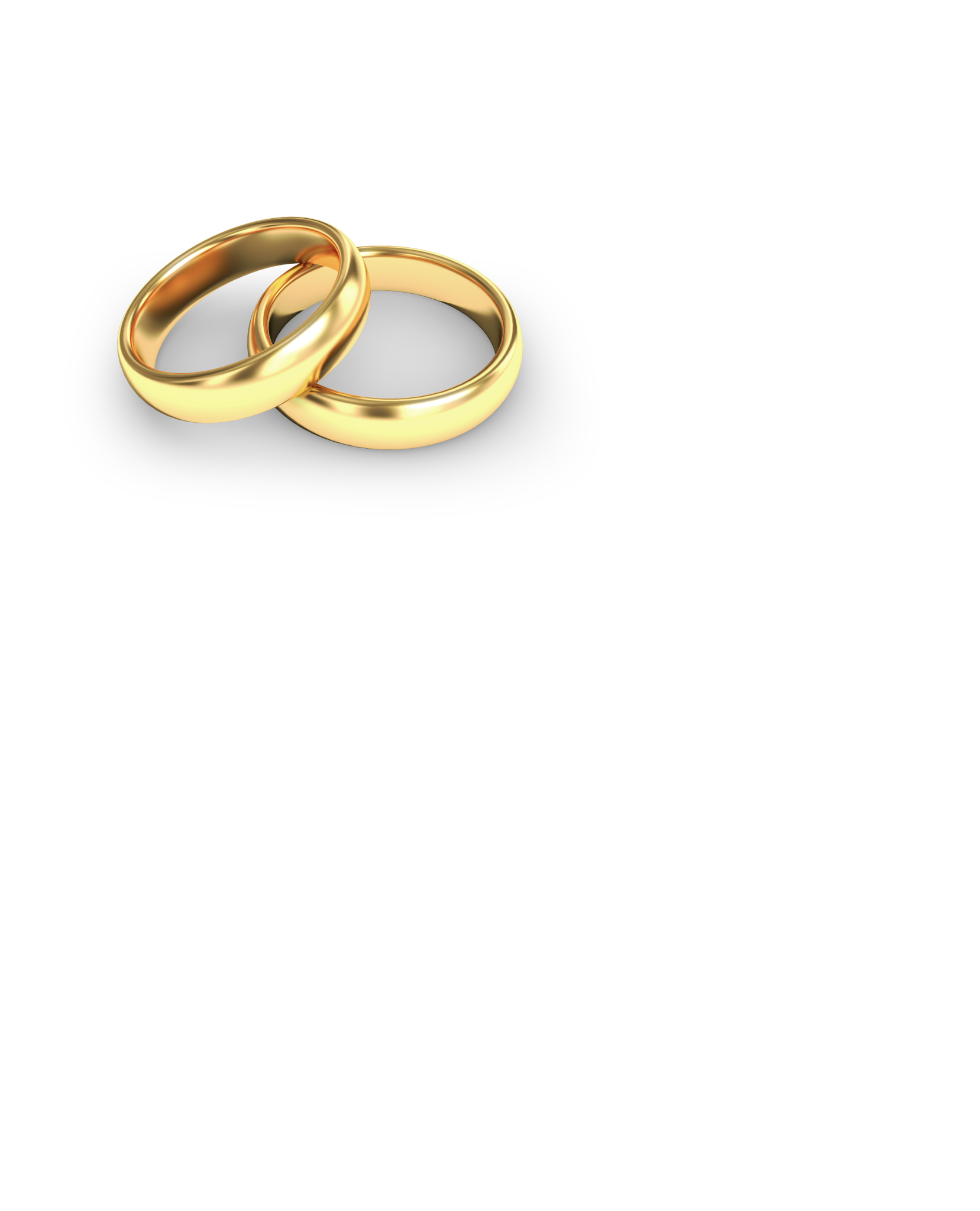 HOCHZEITSPOSTaktuell
STECKBRIEF
Alter:		
Größe:
Haarfarbe:
Lieblingsmusik:
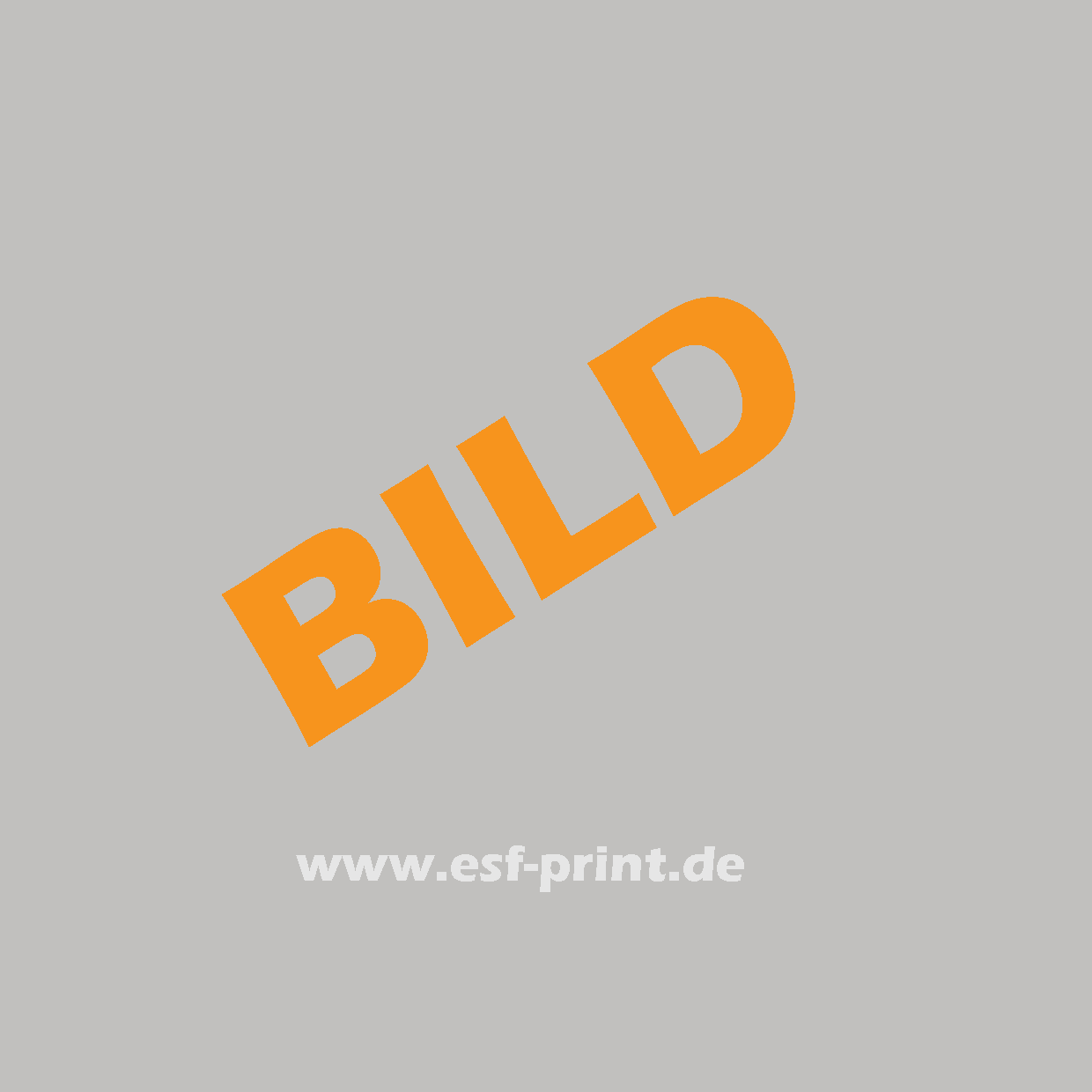 Adrian
5
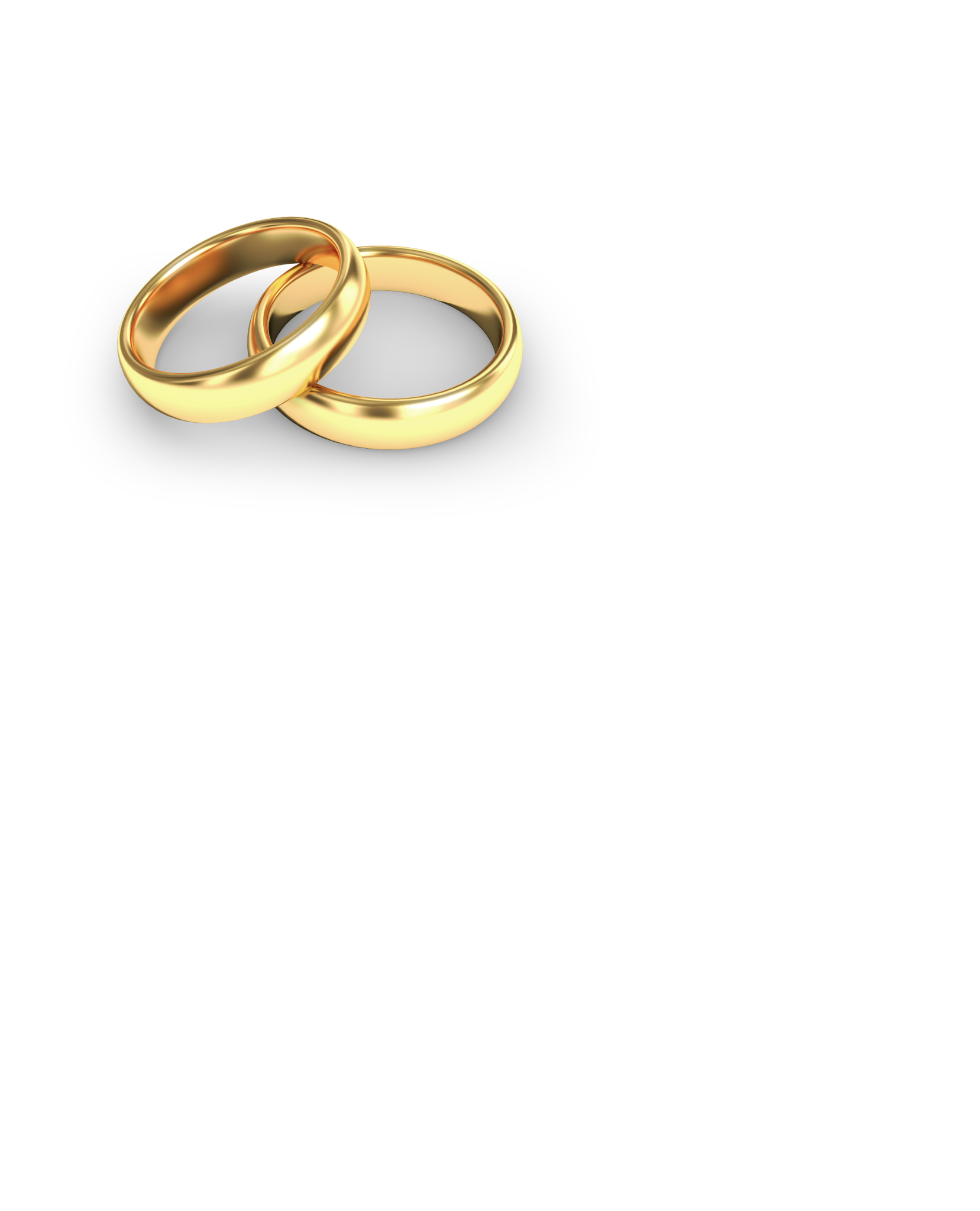 HOCHZEITSPOSTaktuell
JUGENDFOTOS von Anika
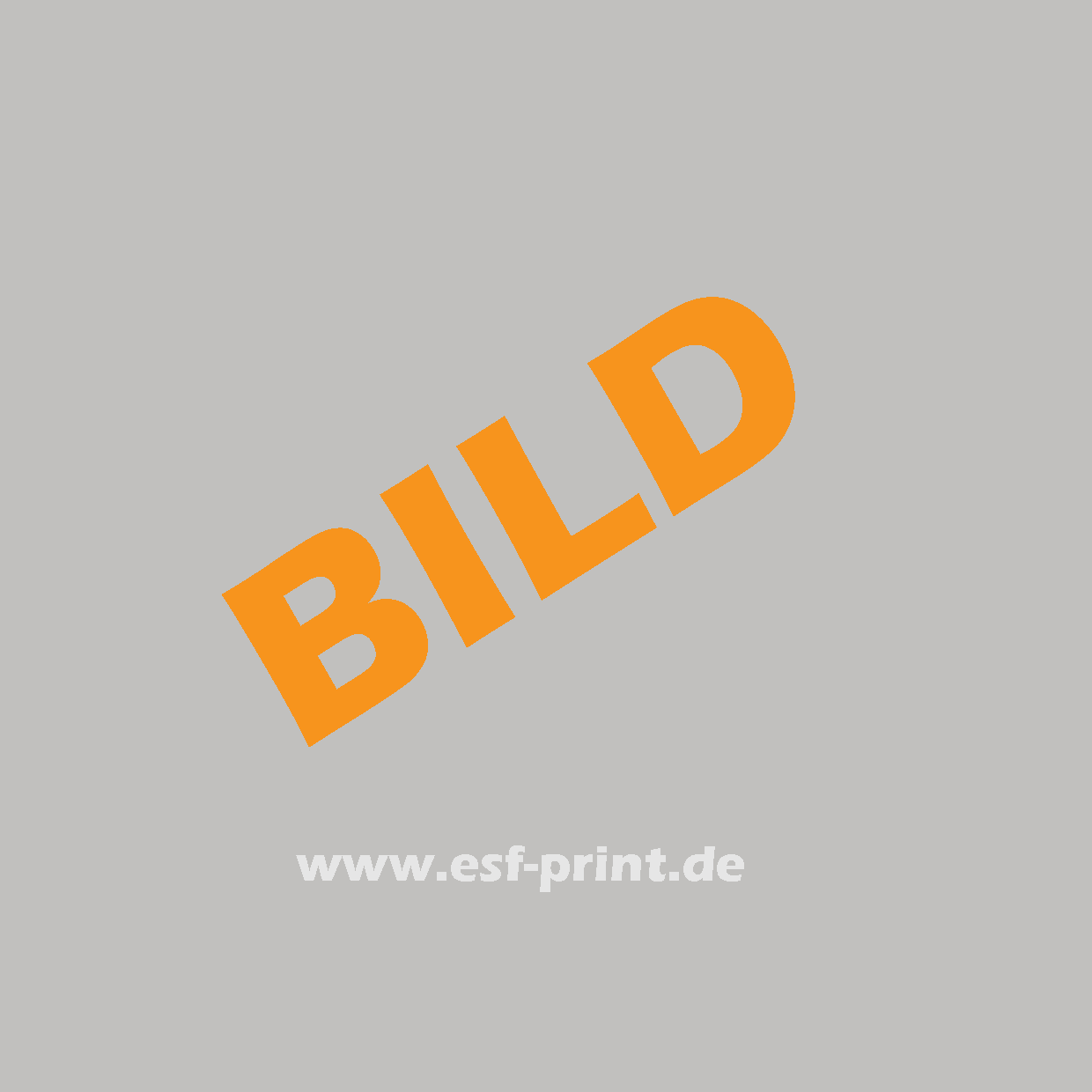 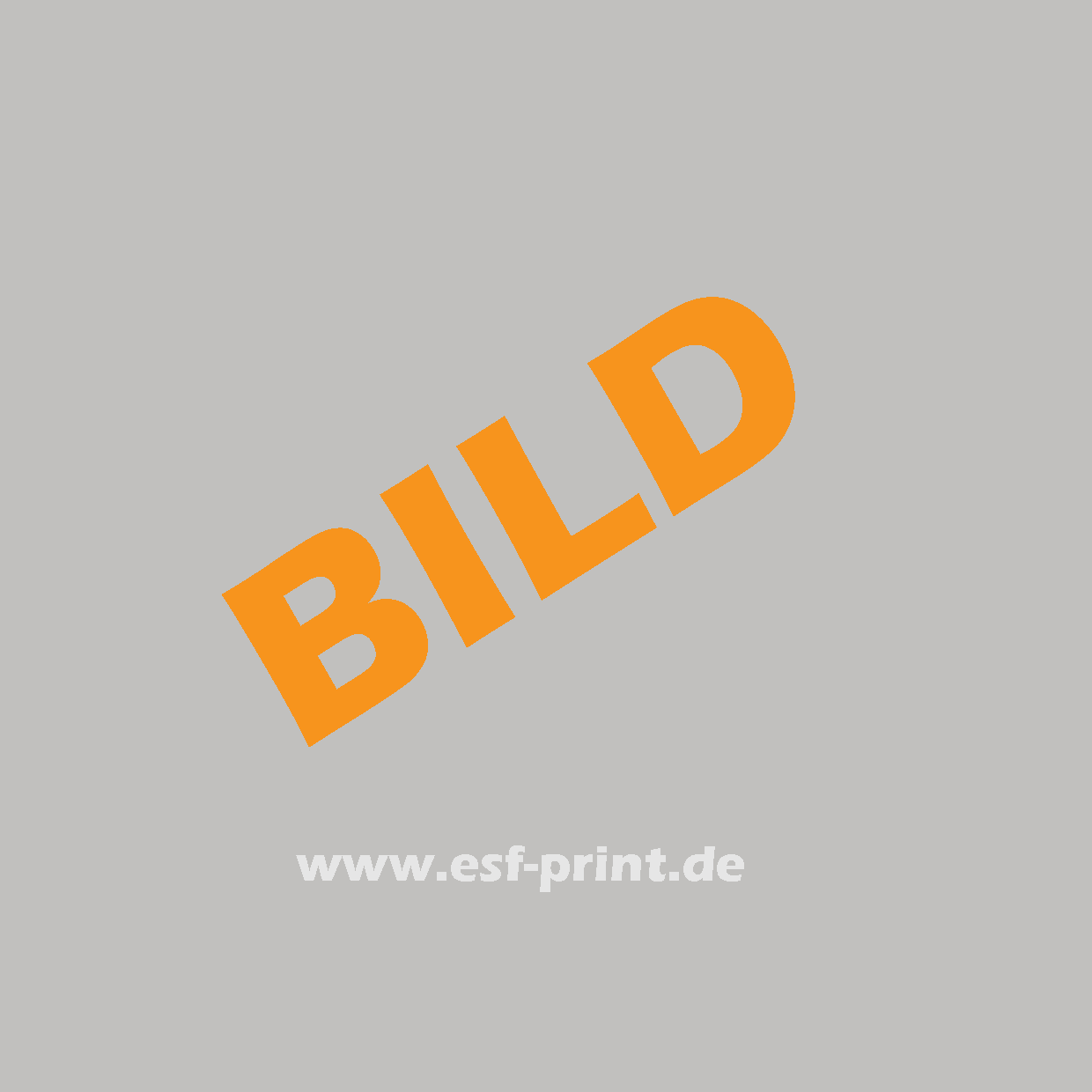 Text zum Bild
Text zum Bild
Text zum Bild
Text zum Bild
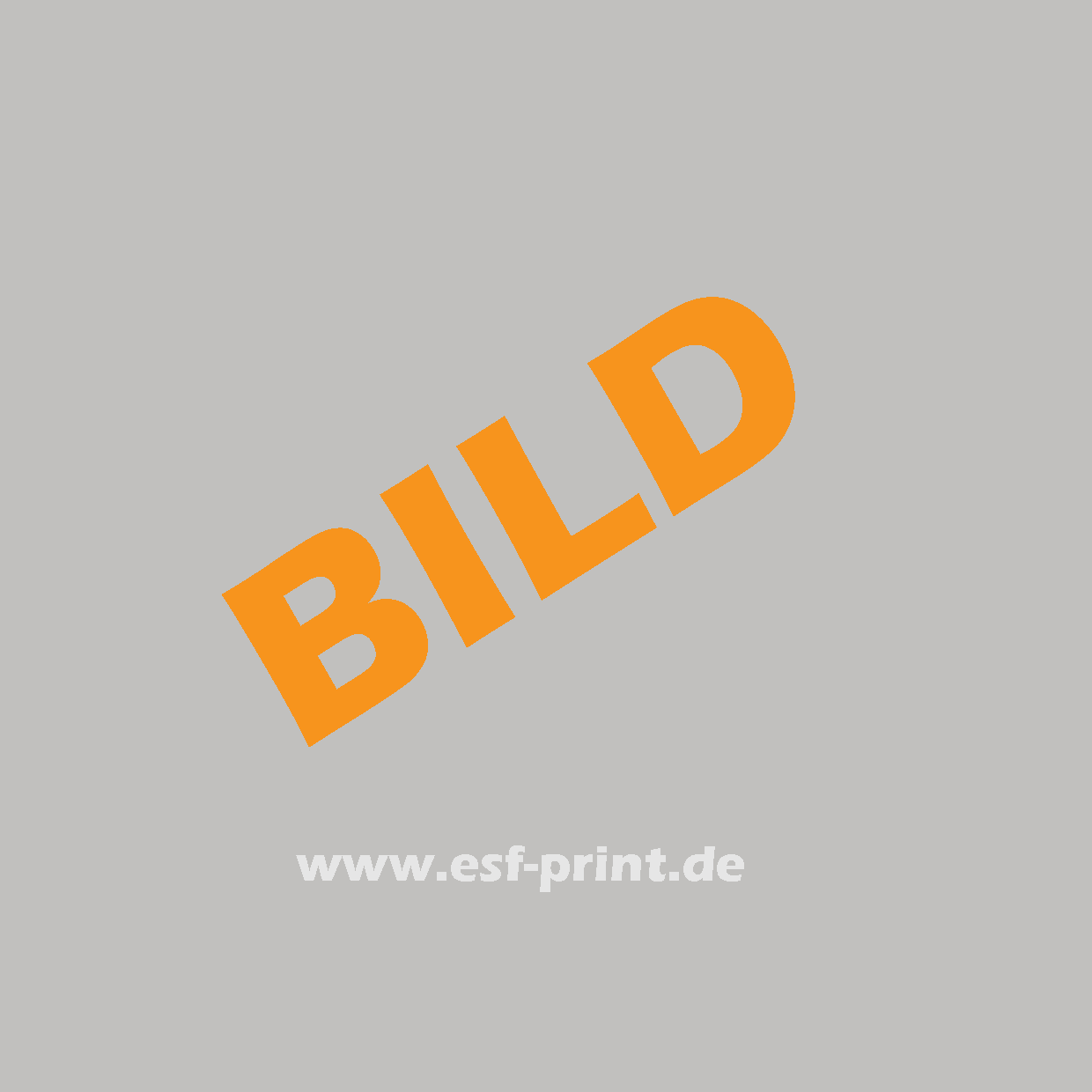 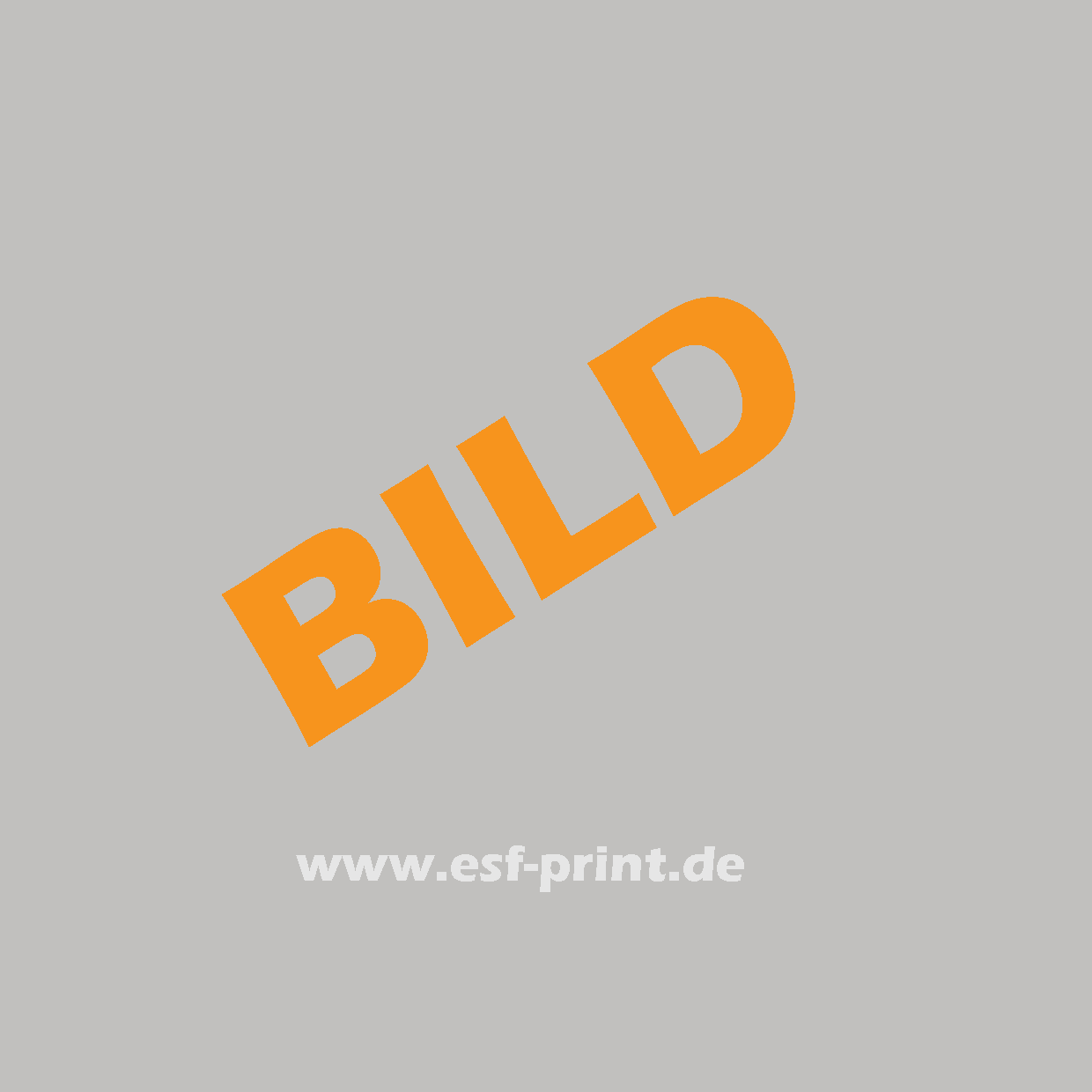 6
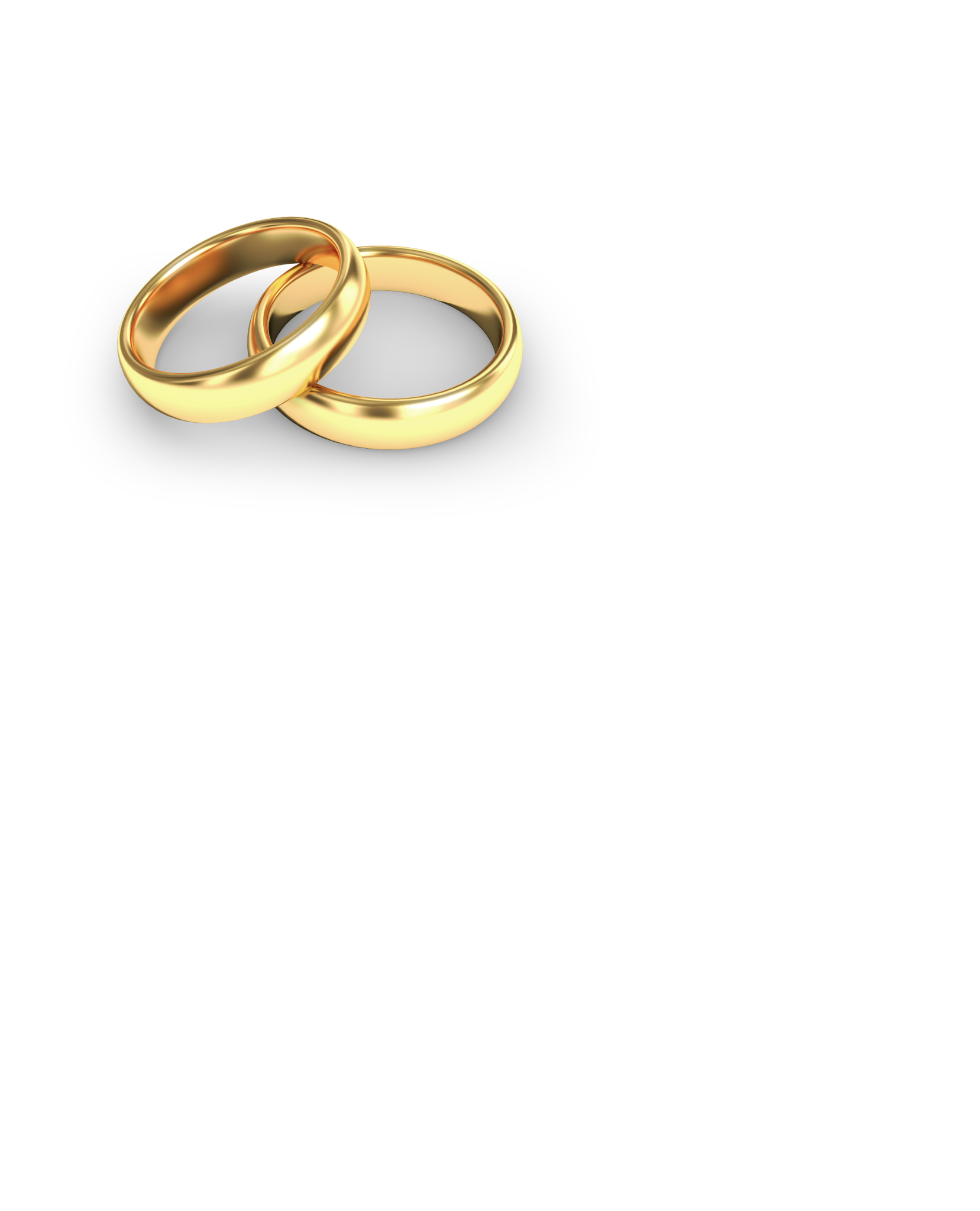 HOCHZEITSPOSTaktuell
JUGENDFOTOS von Adrian
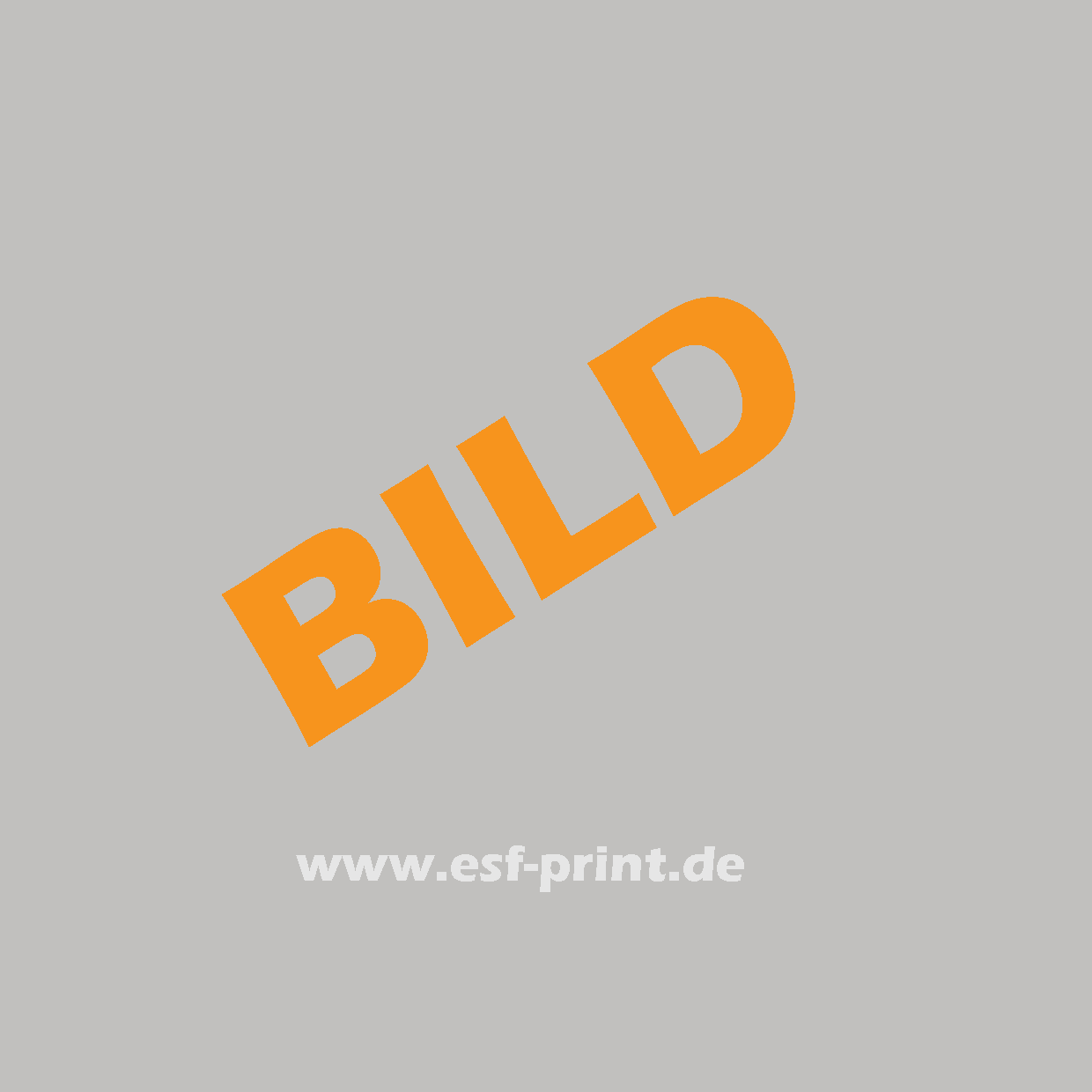 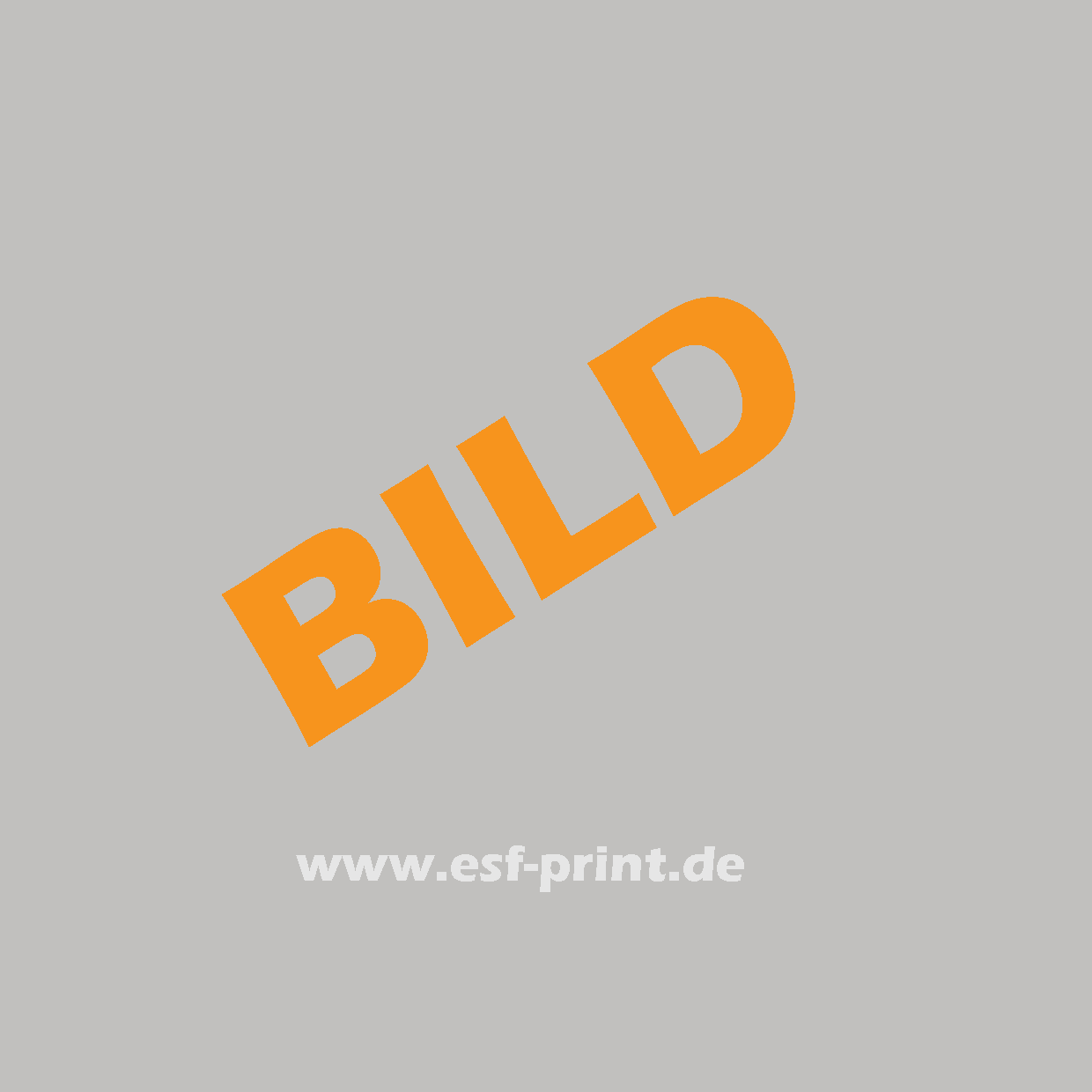 Text zum Bild
Text zum Bild
Text zum Bild
Text zum Bild
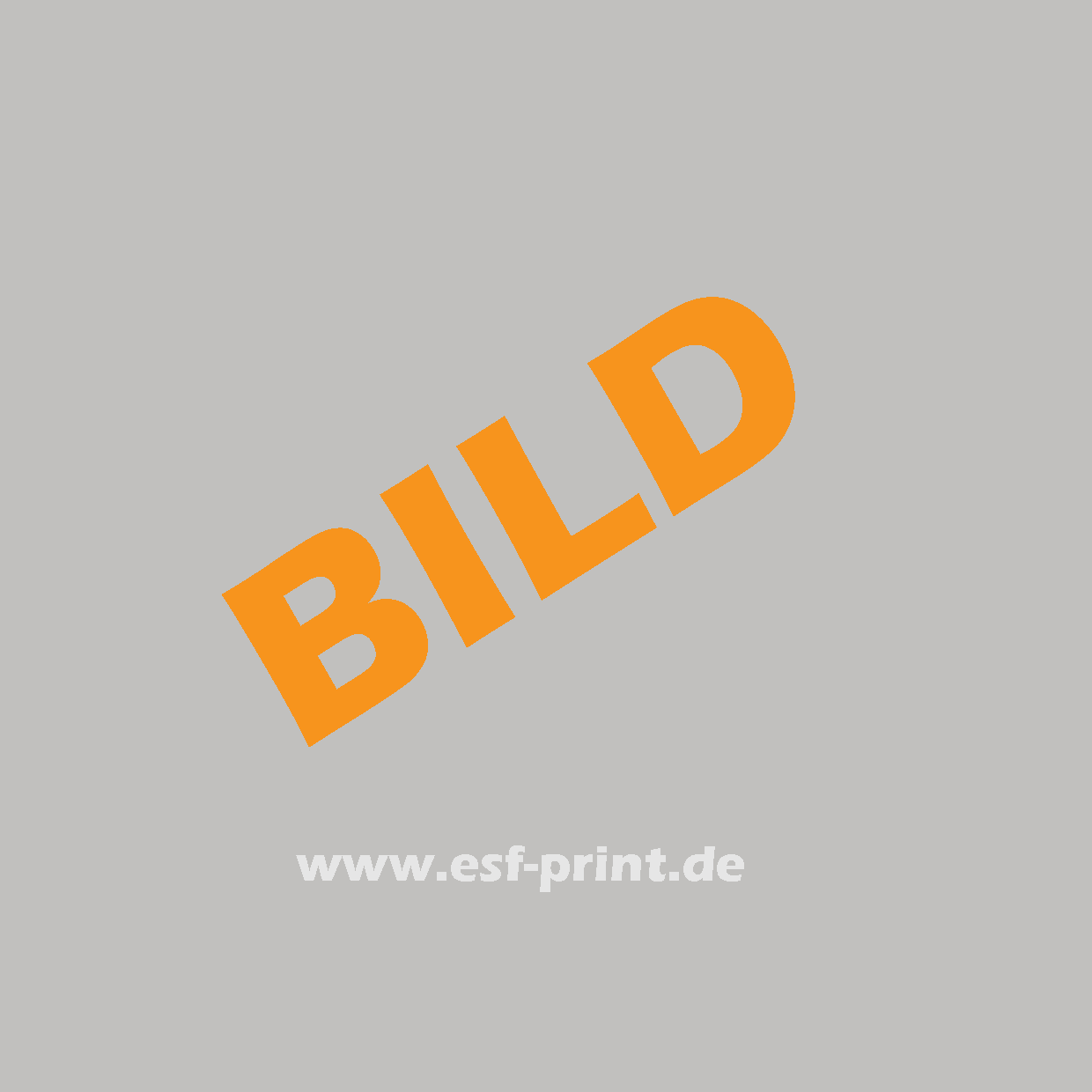 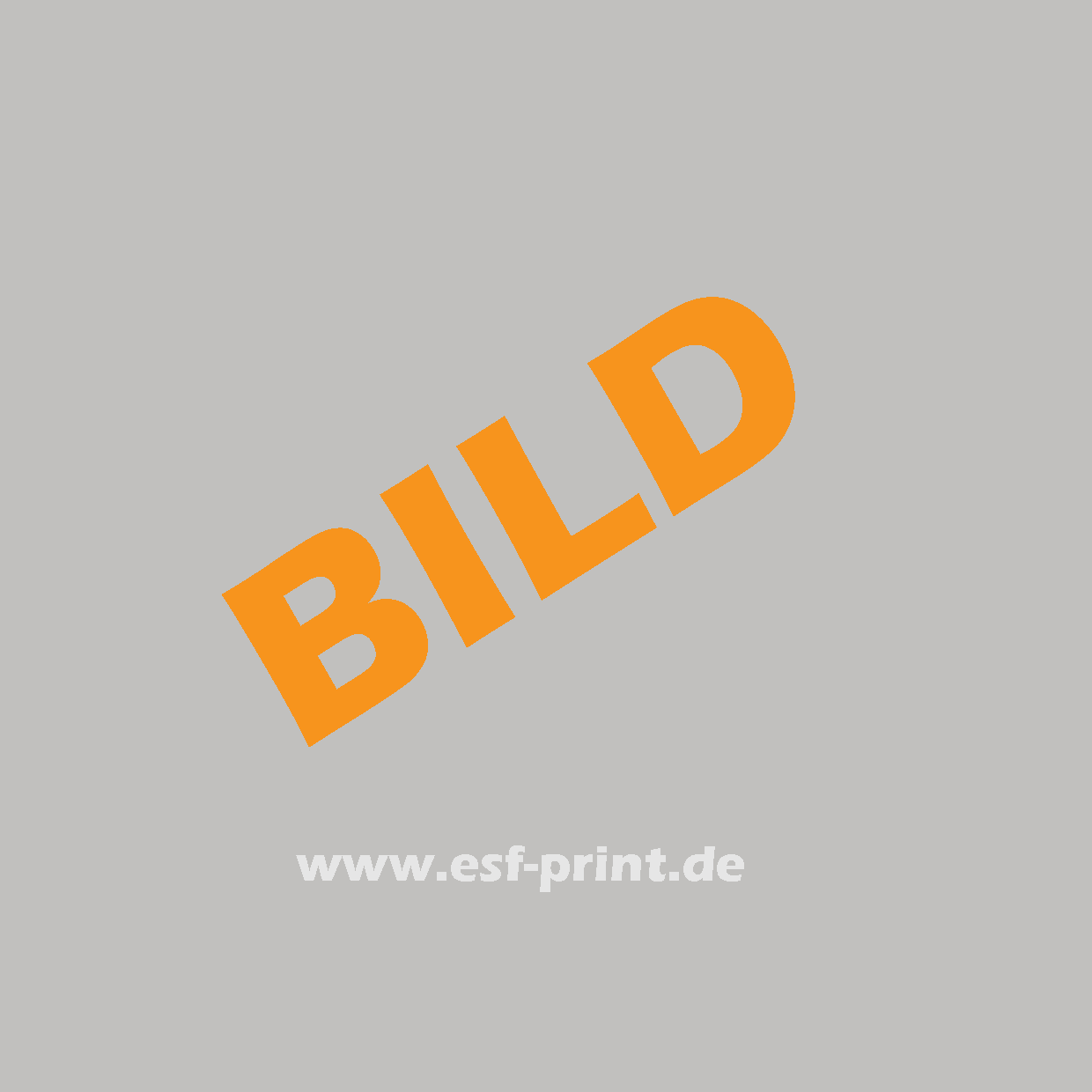 7
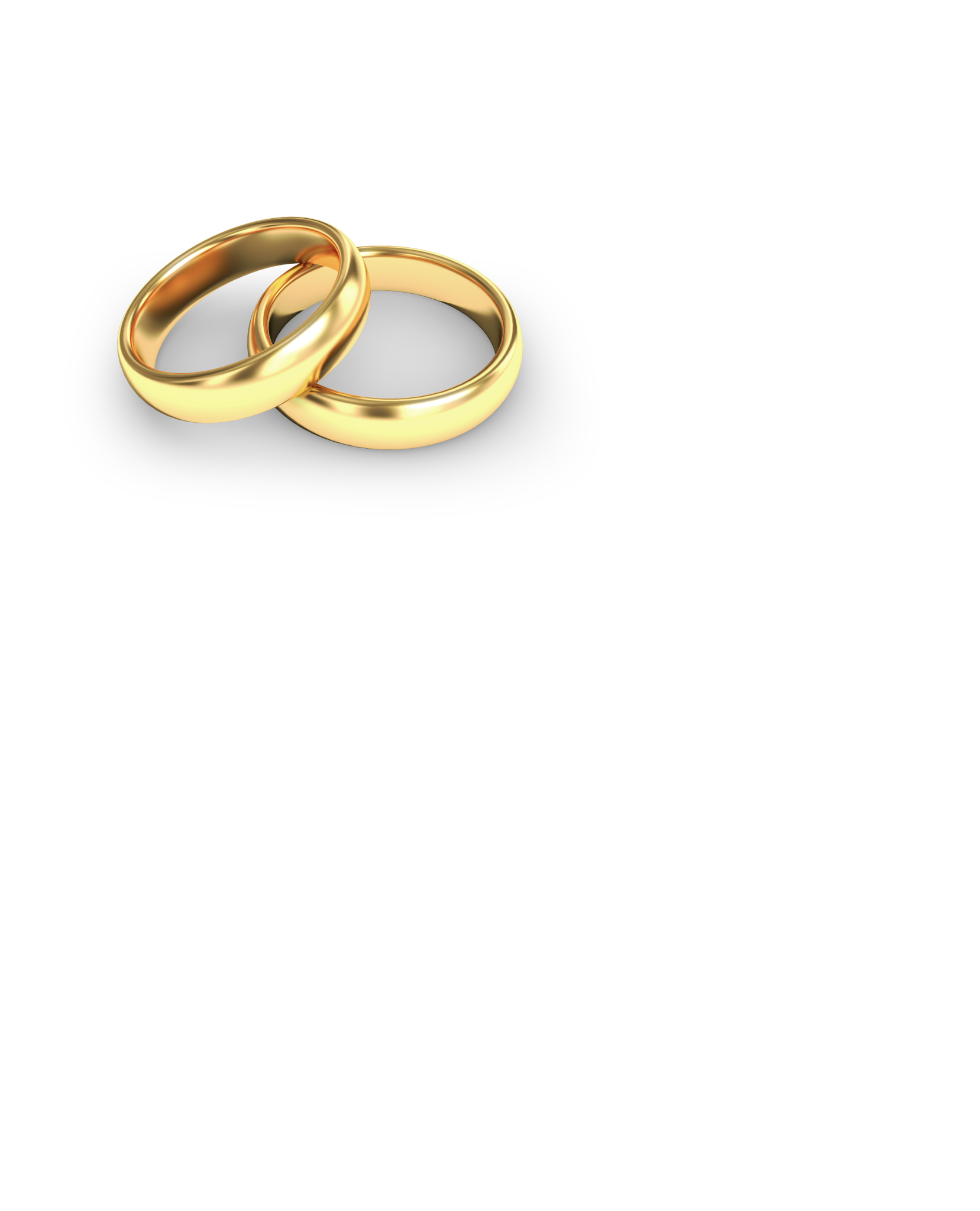 HOCHZEITSPOSTaktuell
DER ERSTE KUSS
Text
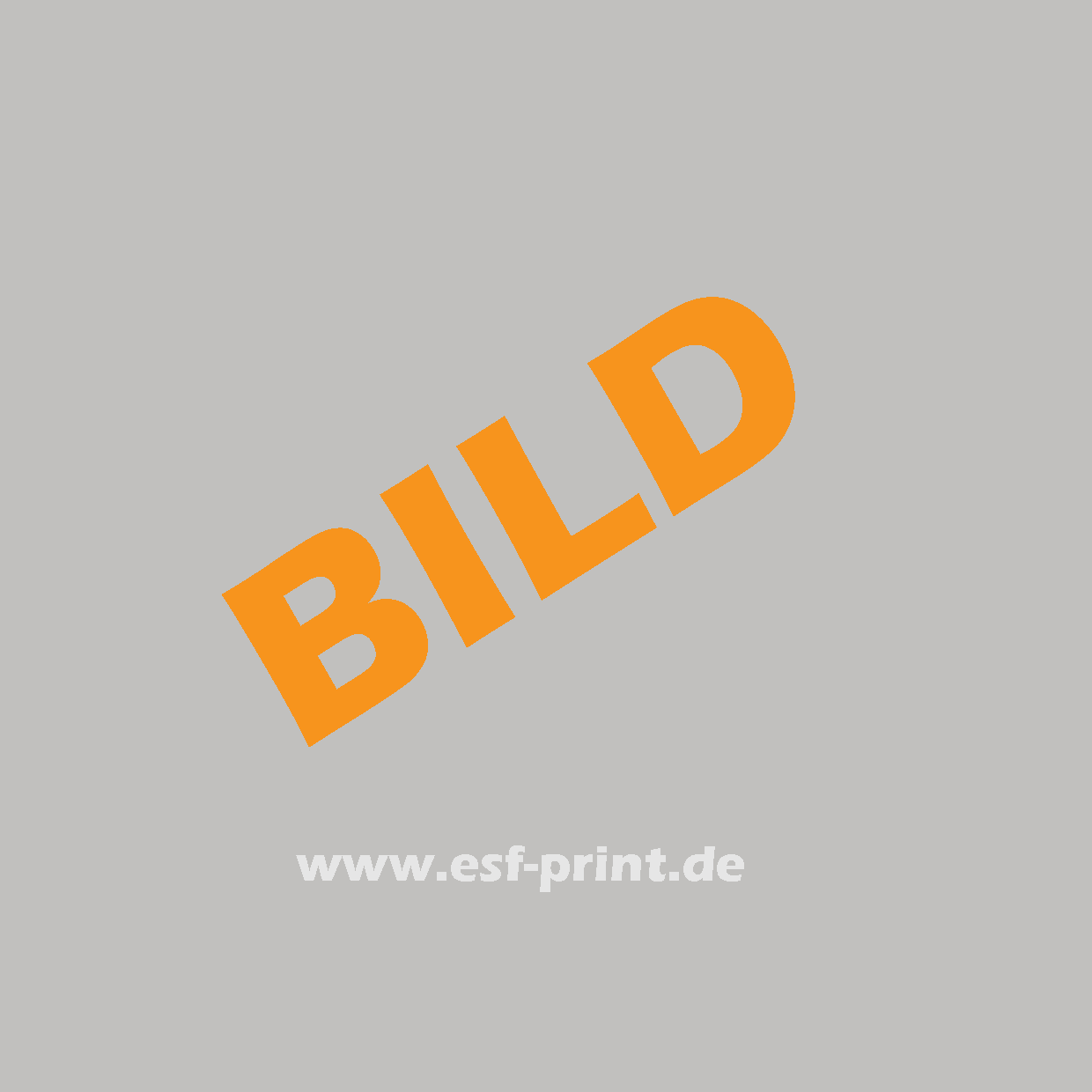 Text
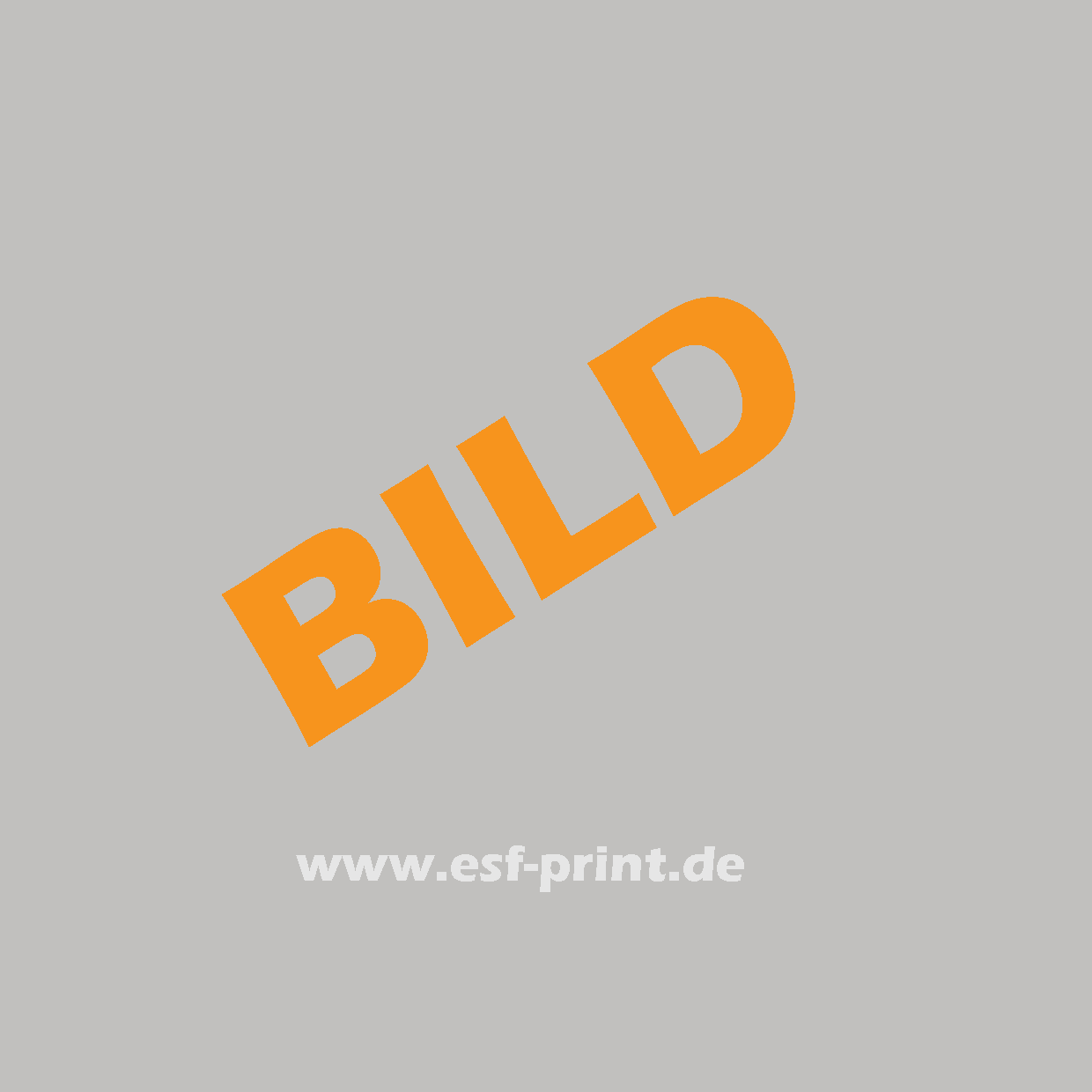 8
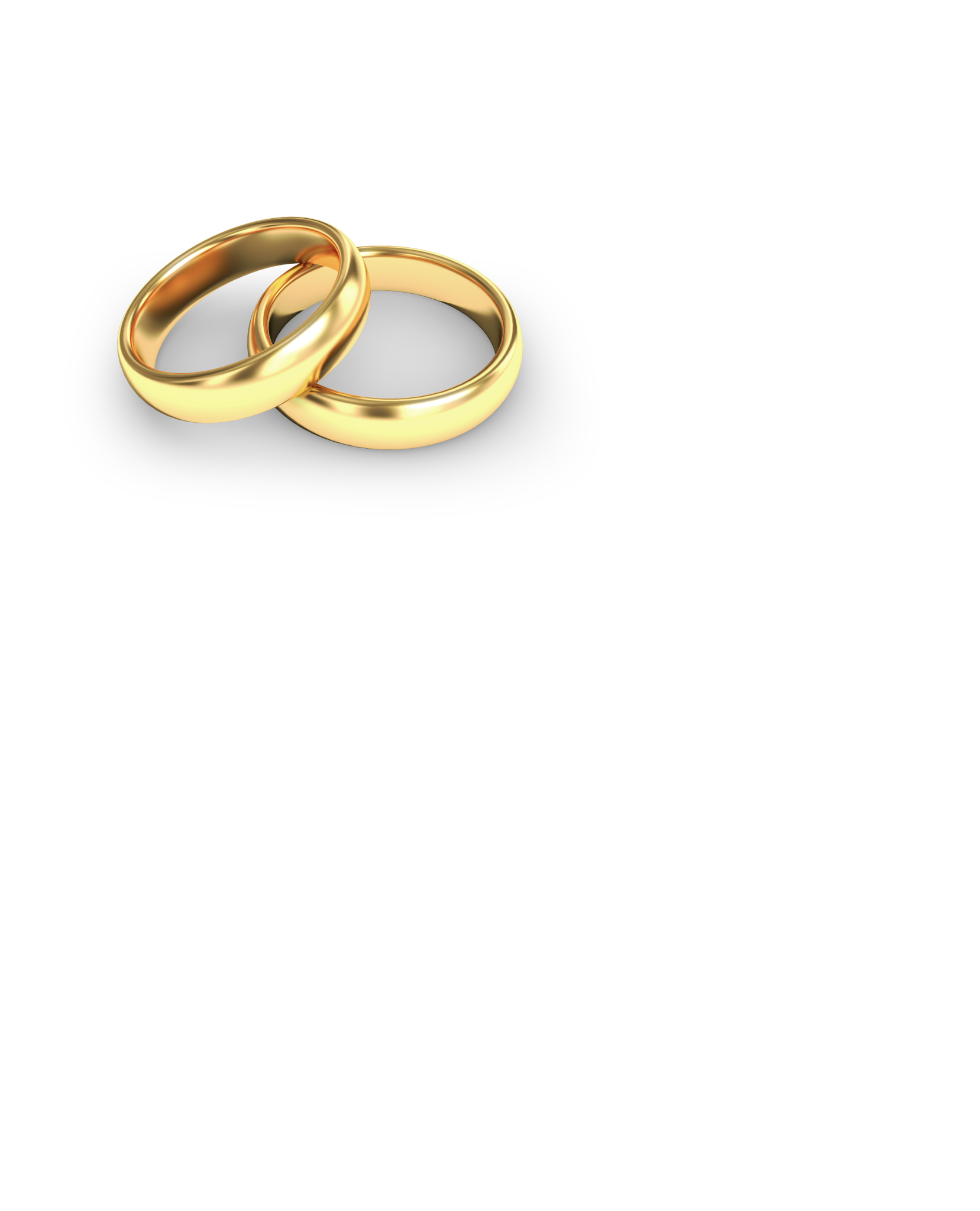 HOCHZEITSPOSTaktuell
DER NACHWUCHS
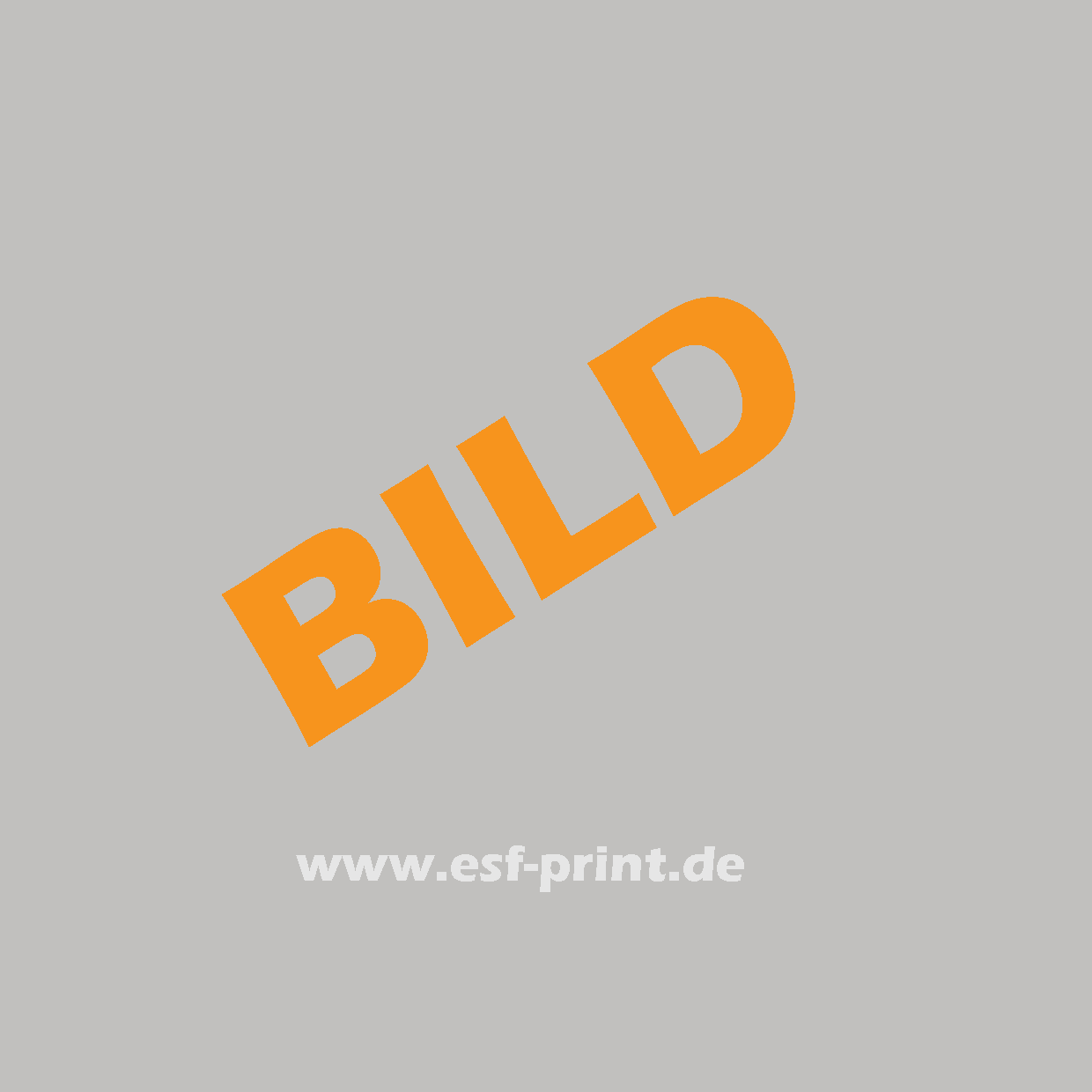 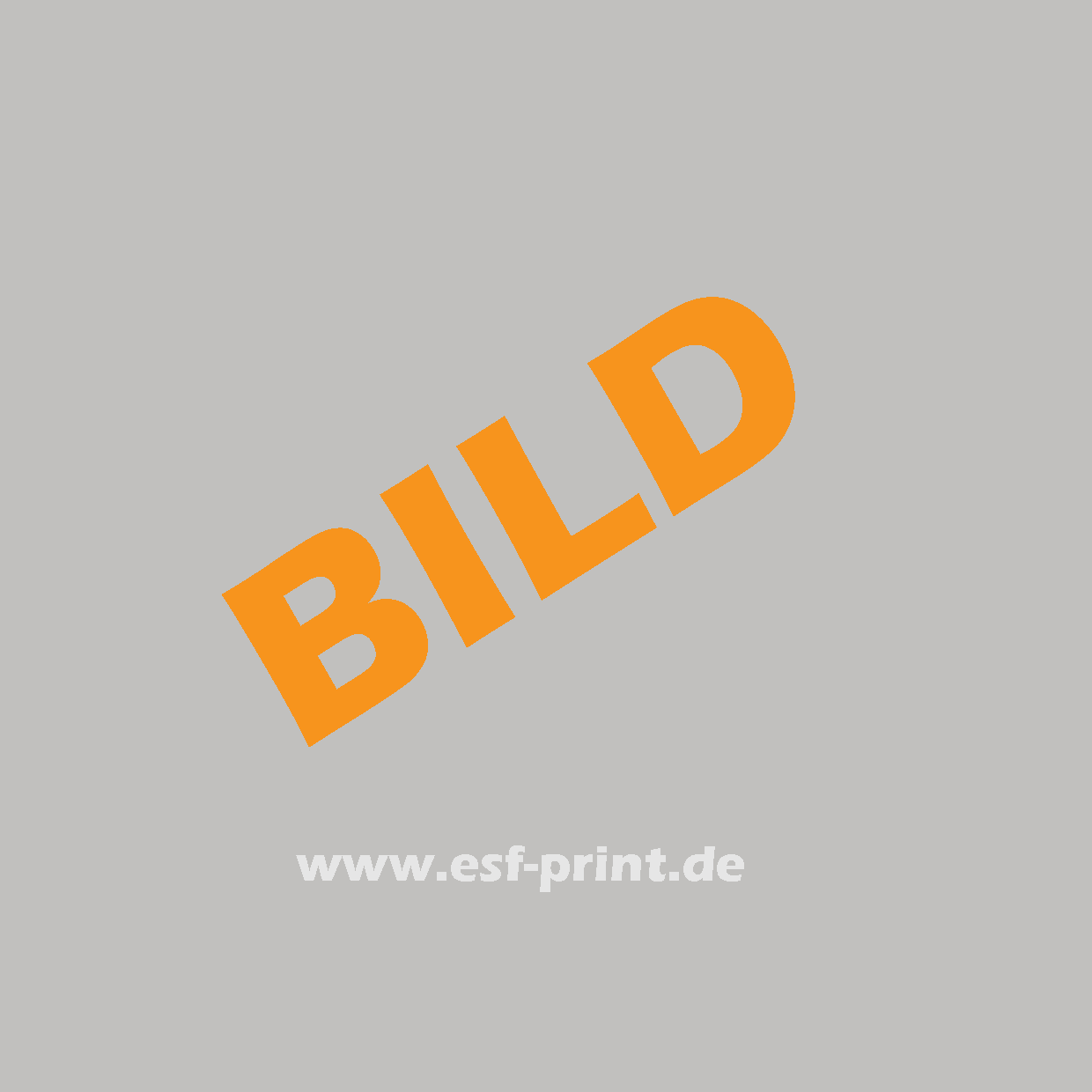 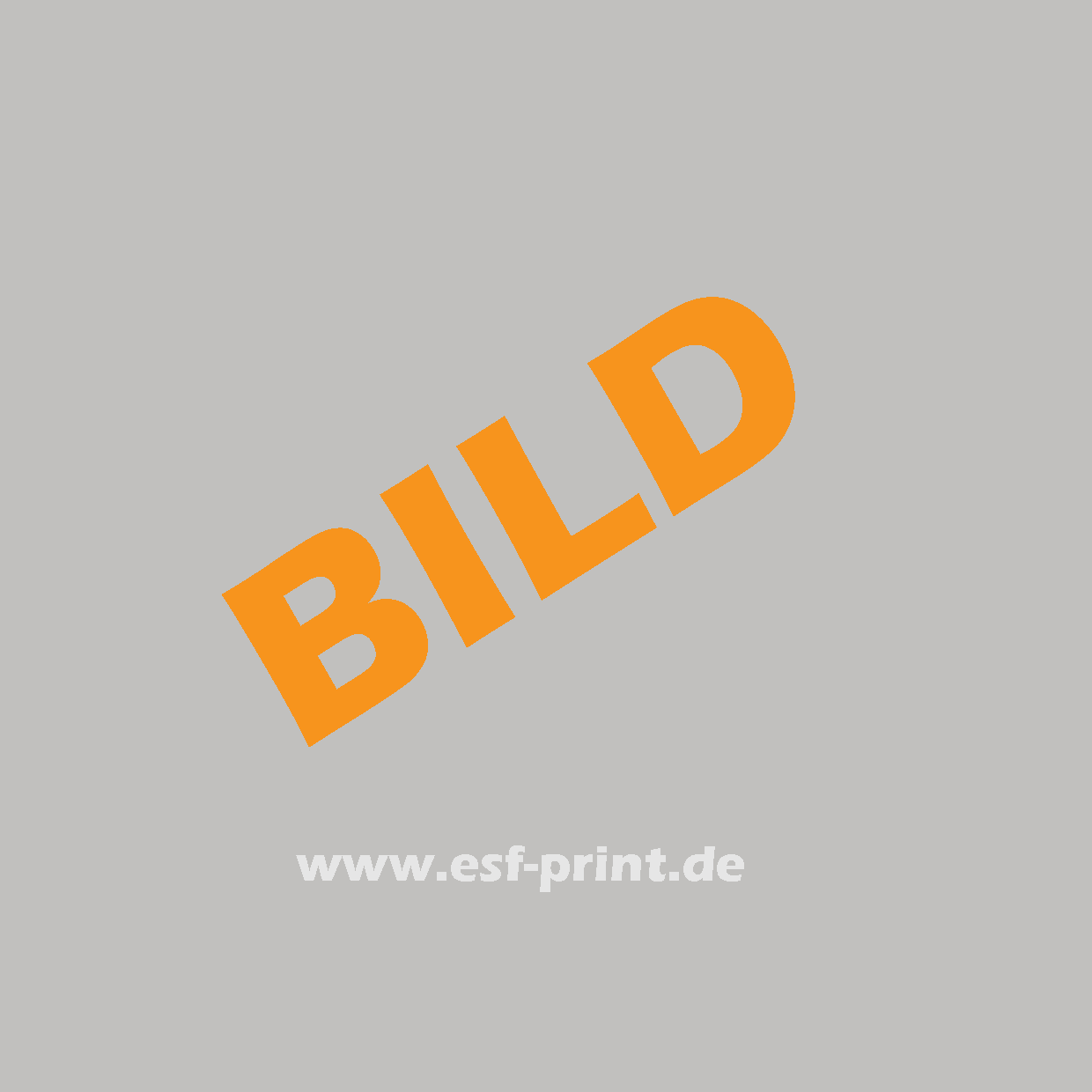 Text
9
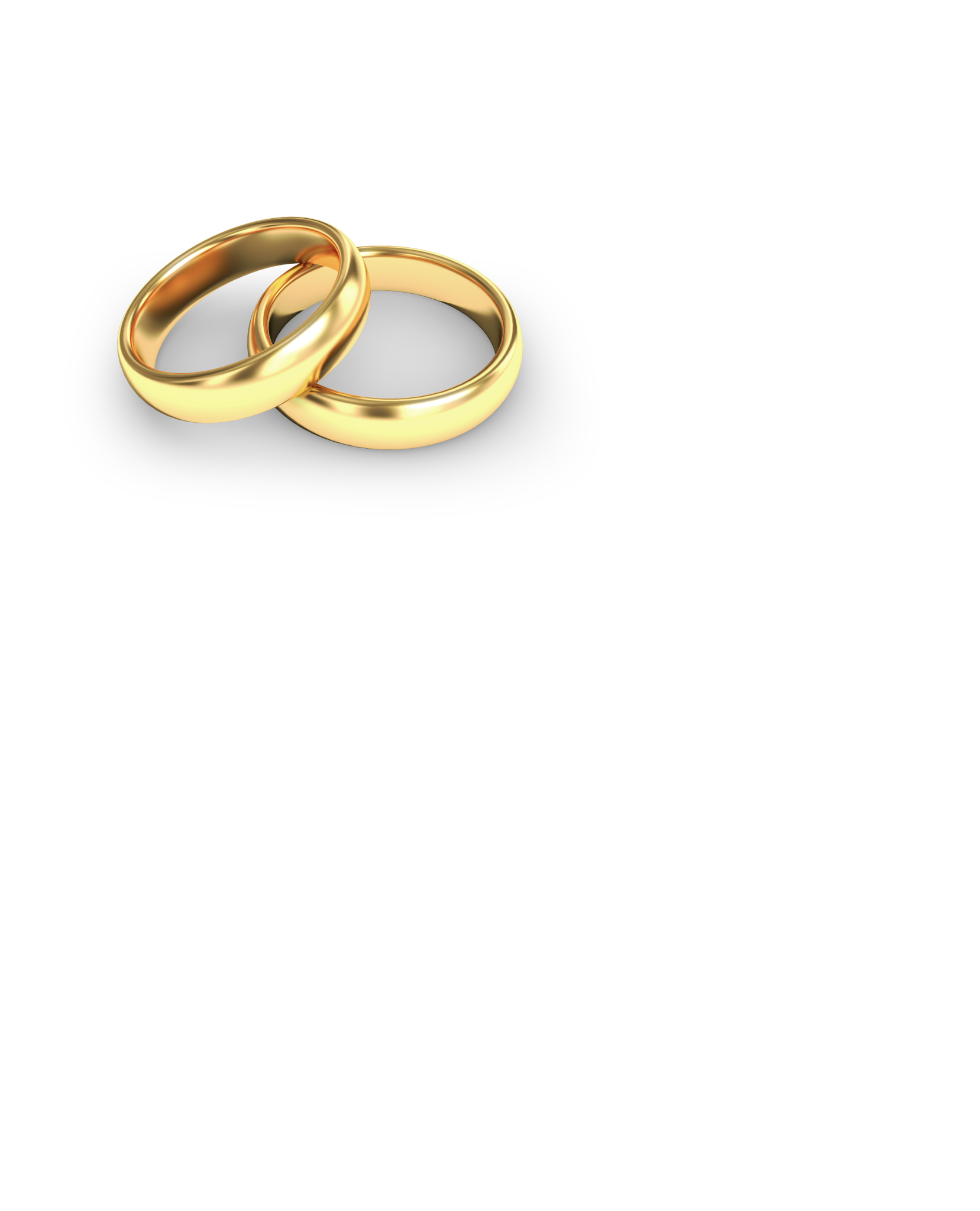 HOCHZEITSPOSTaktuell
DER JUNGGESELLENABSCHIED
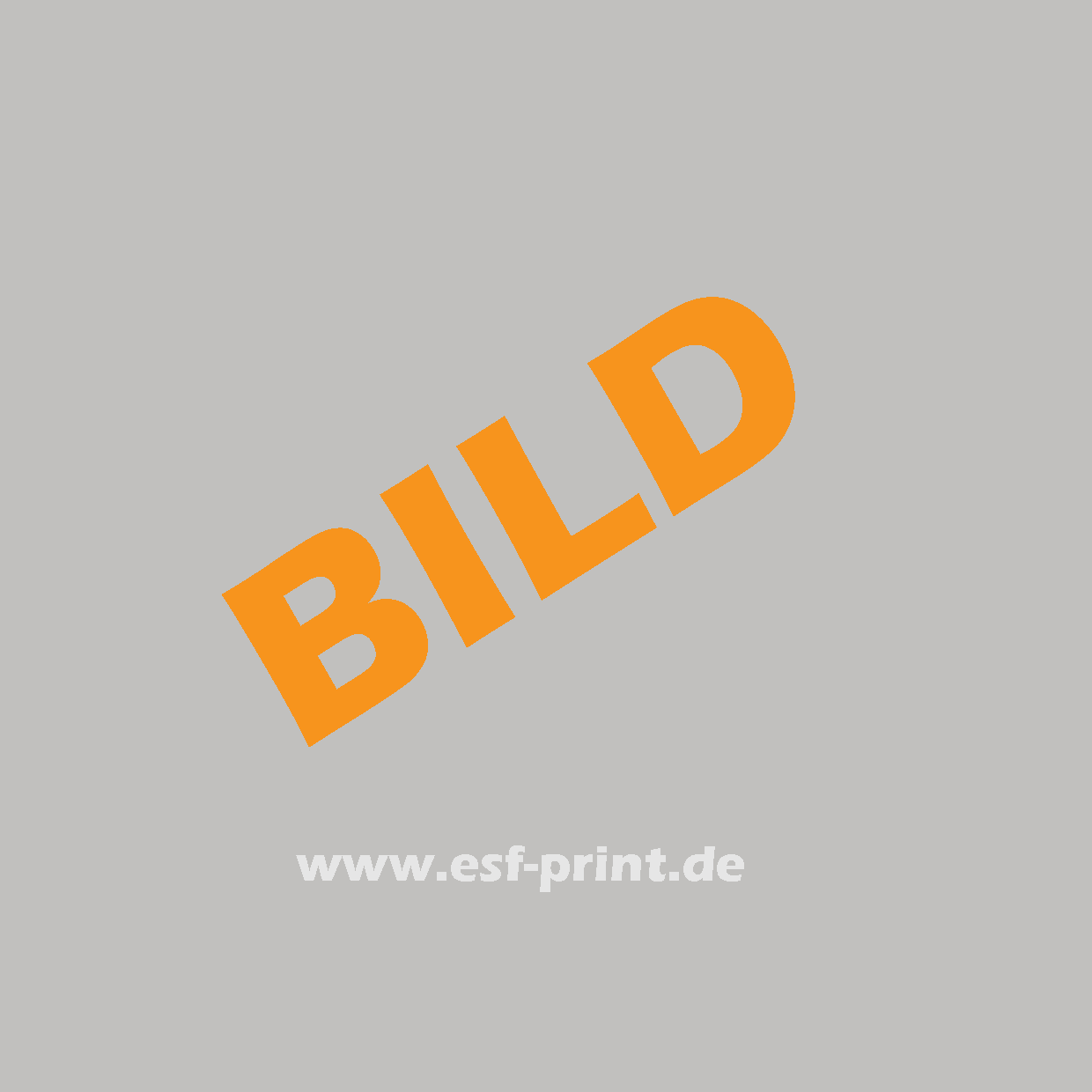 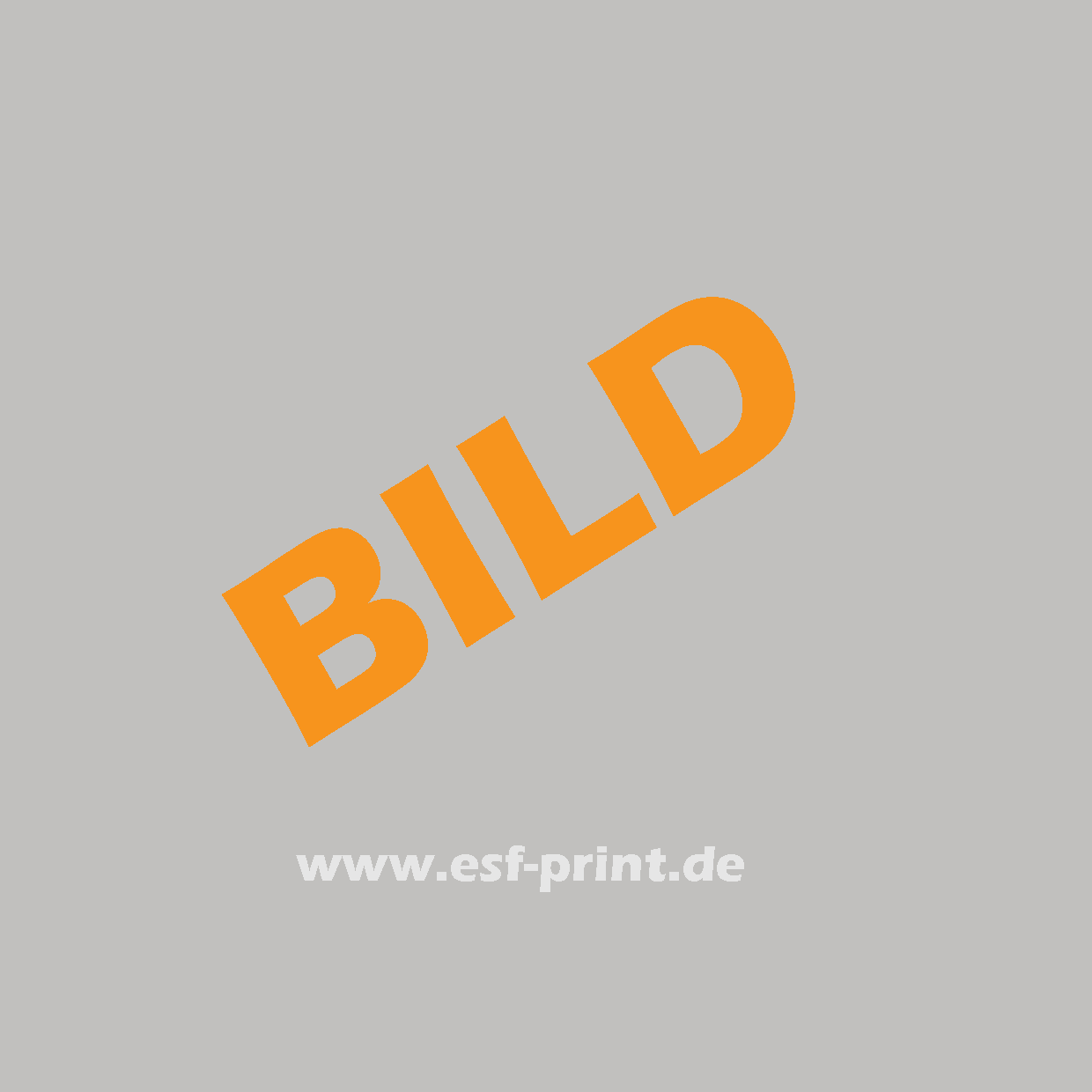 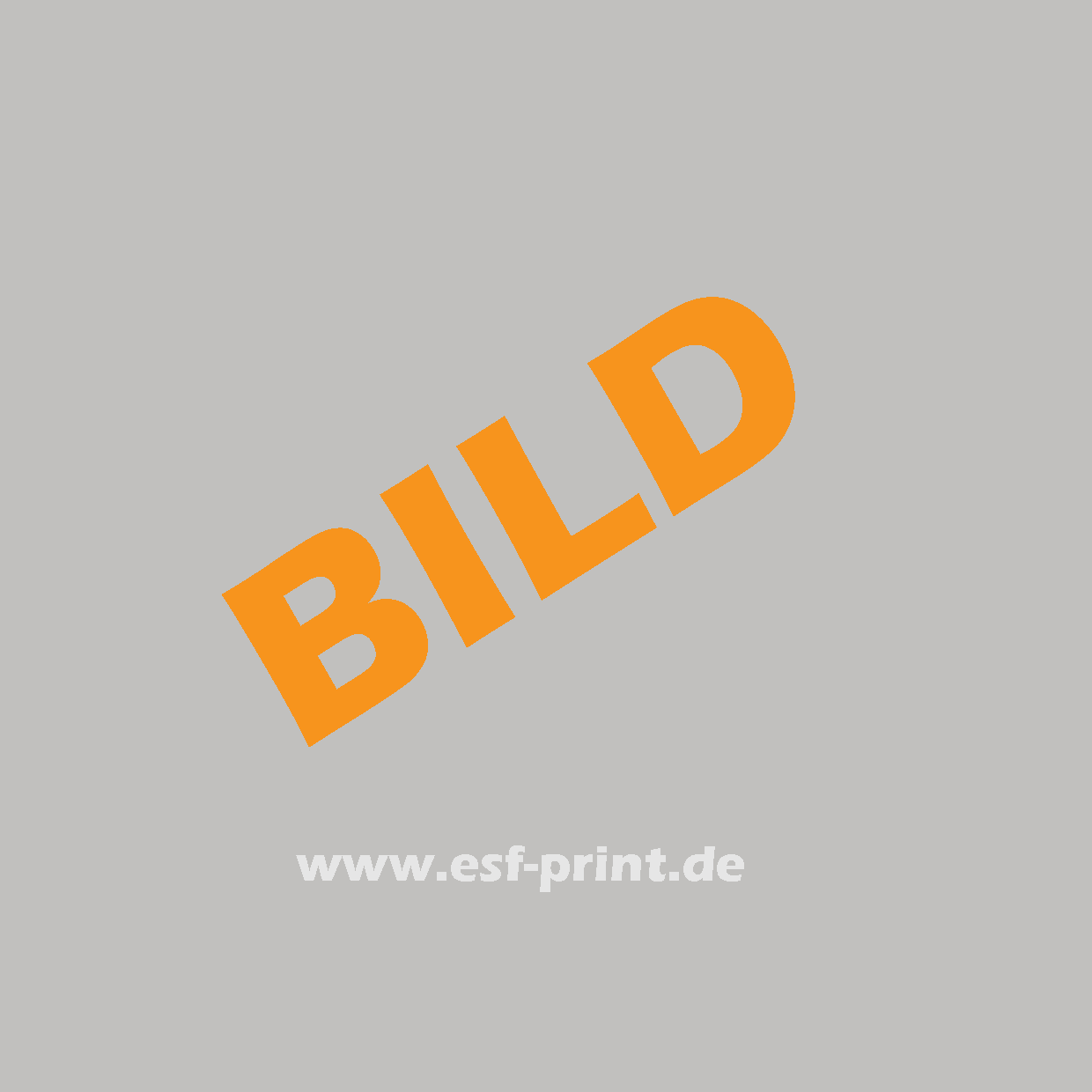 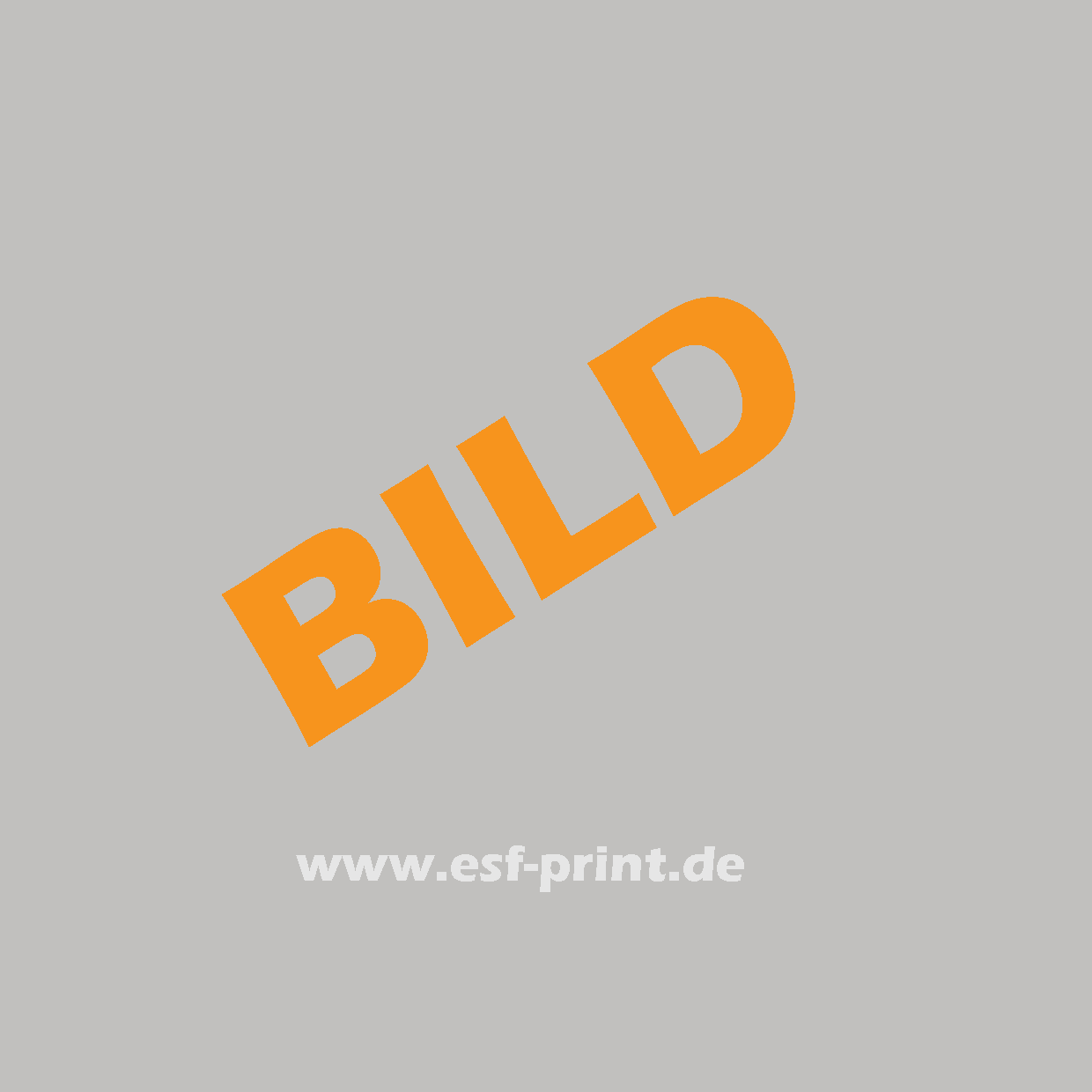 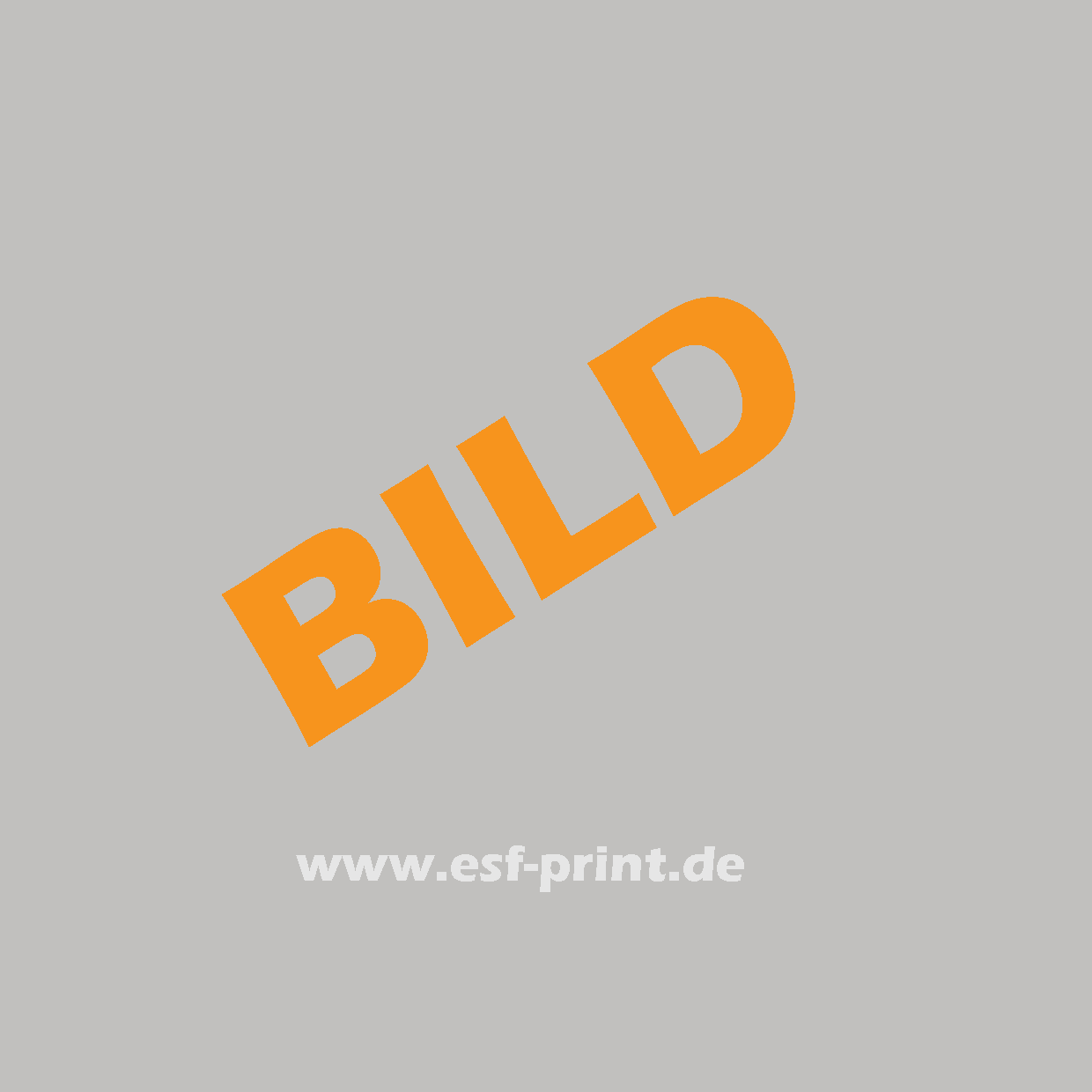 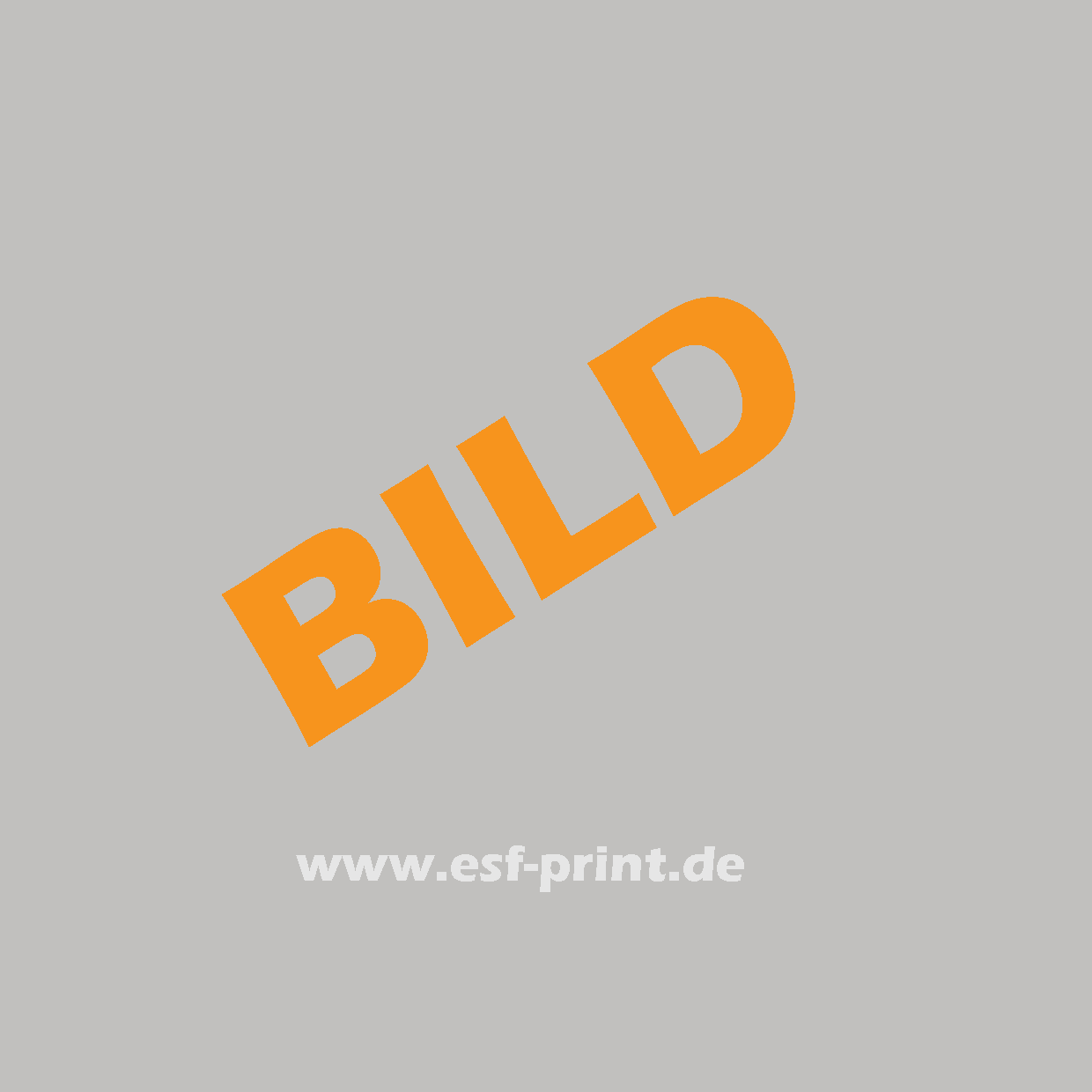 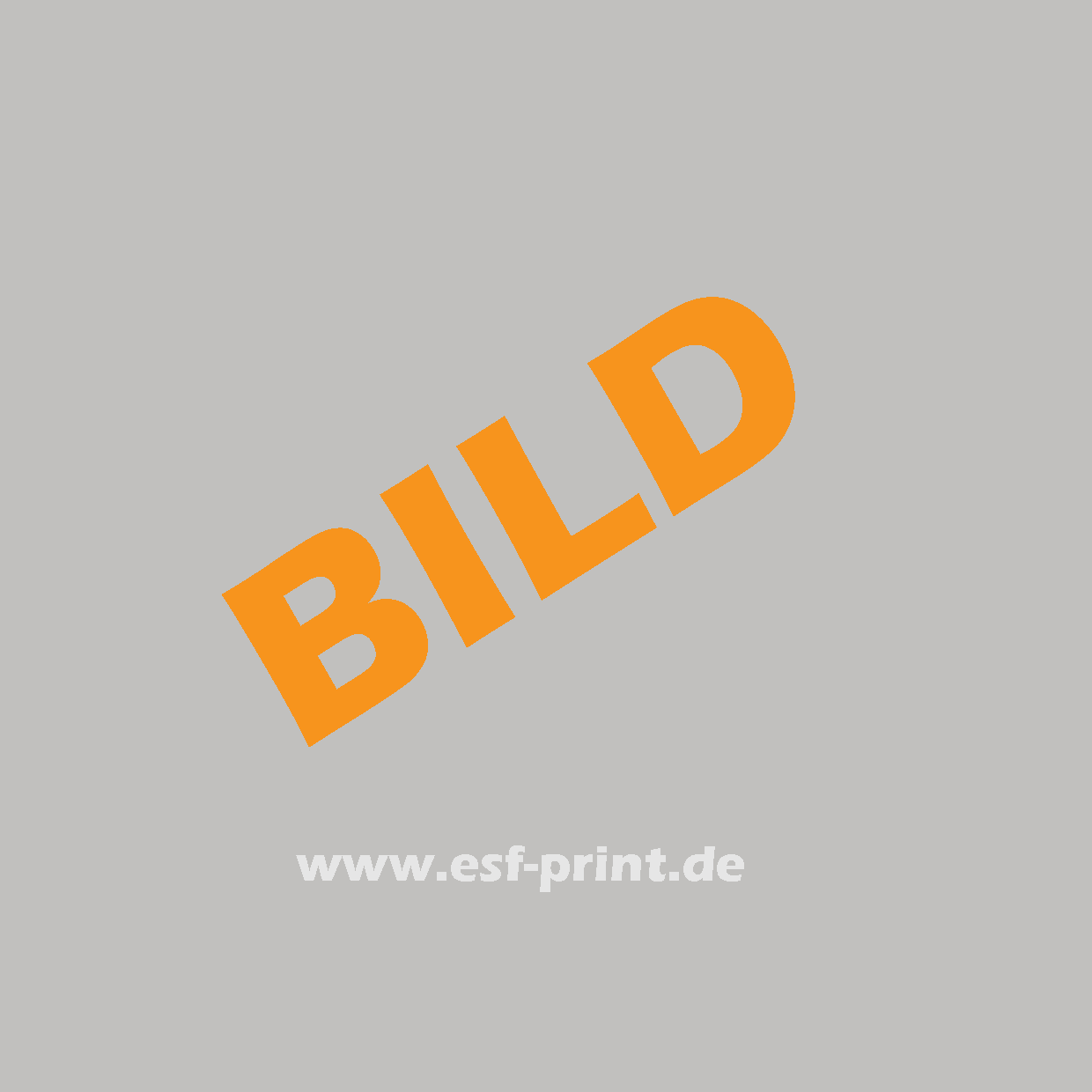 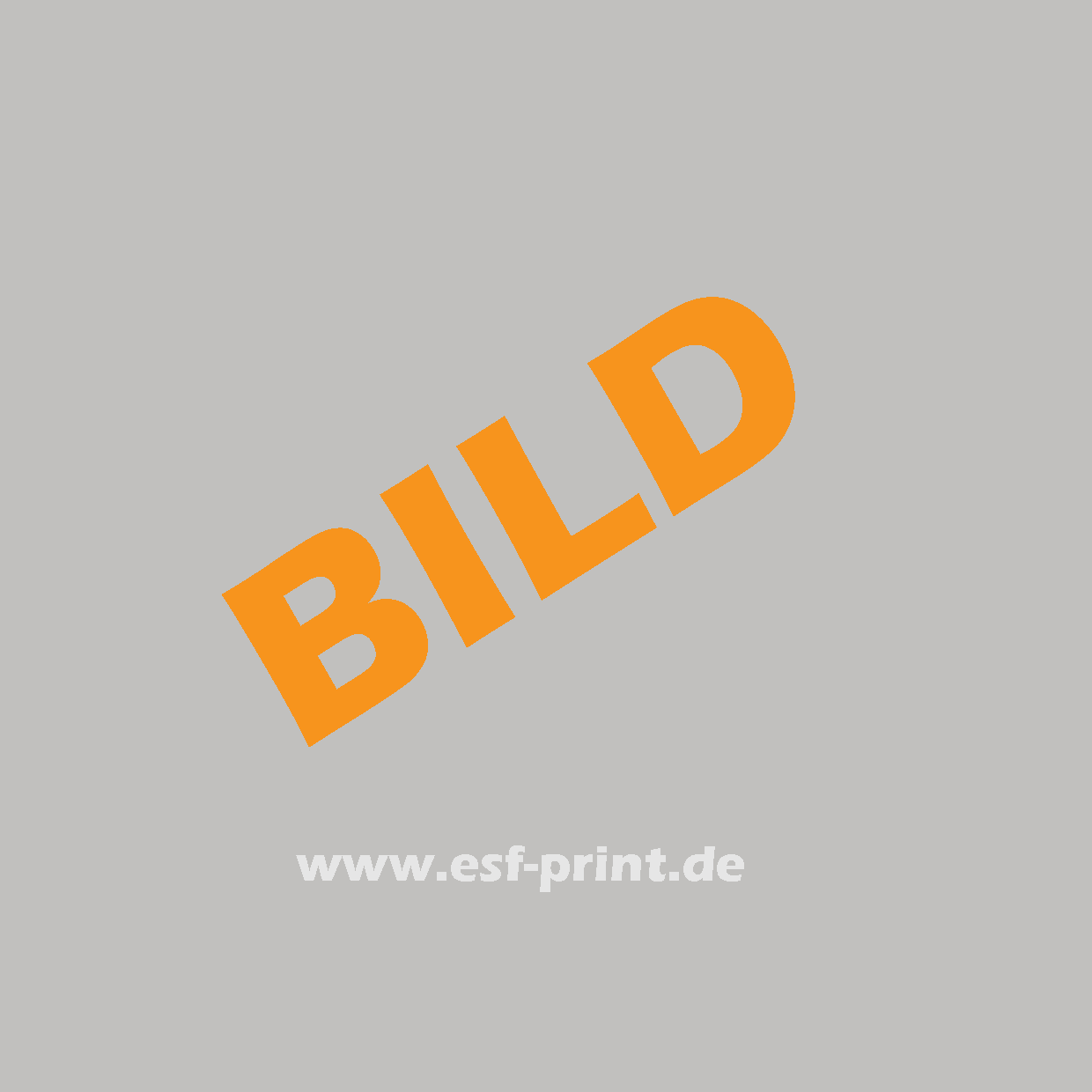 10
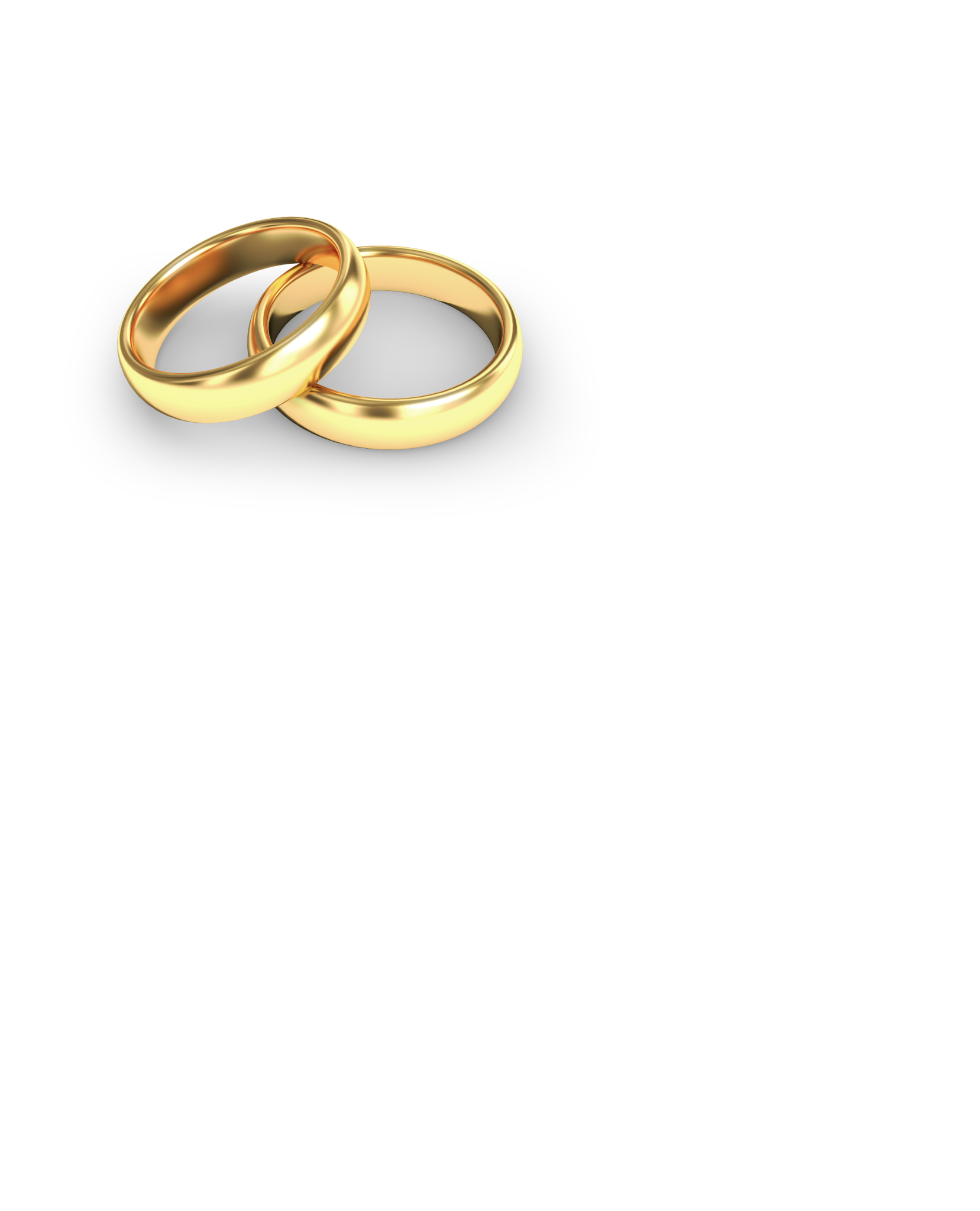 HOCHZEITSPOSTaktuell
DER JUNGGESELLENABSCHIED
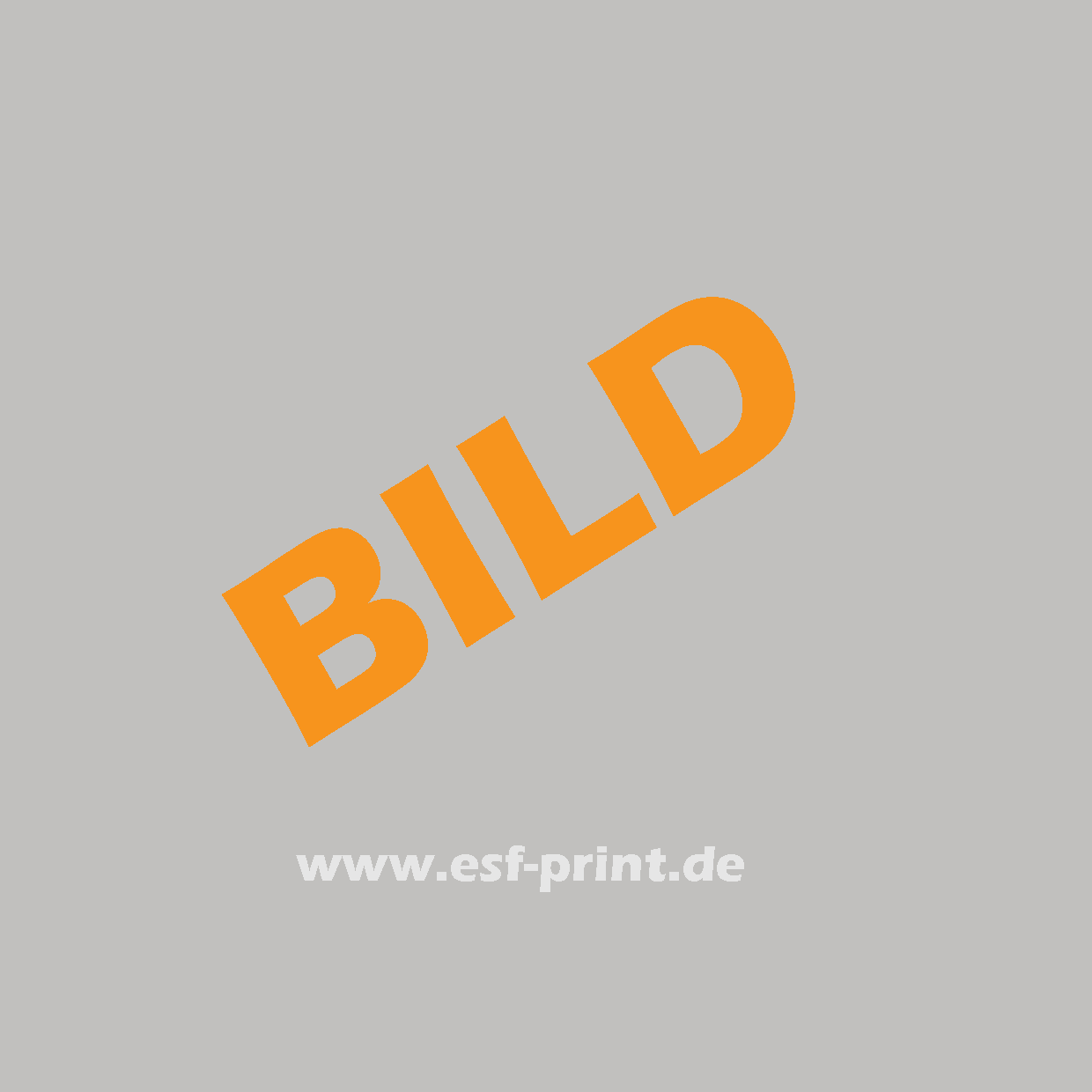 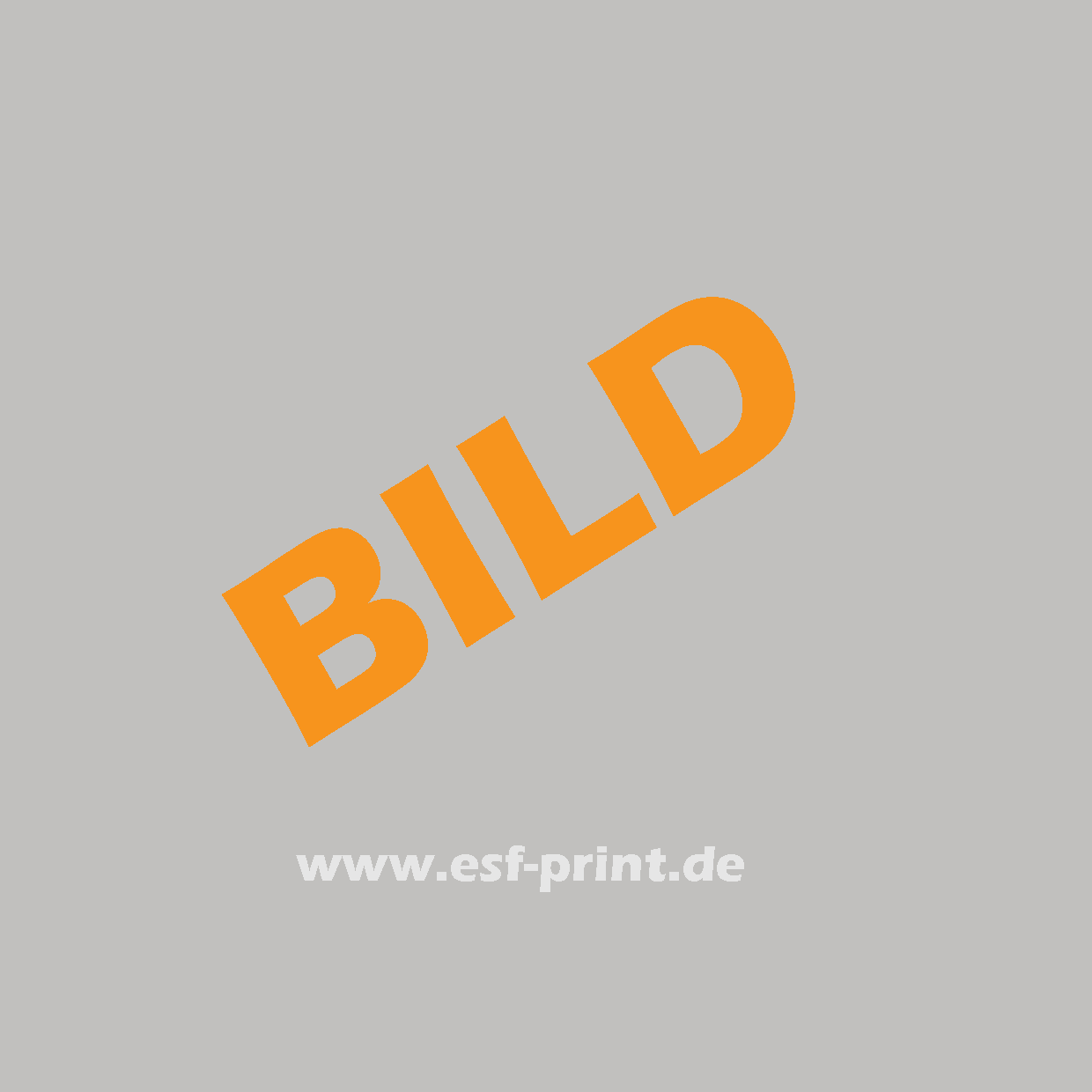 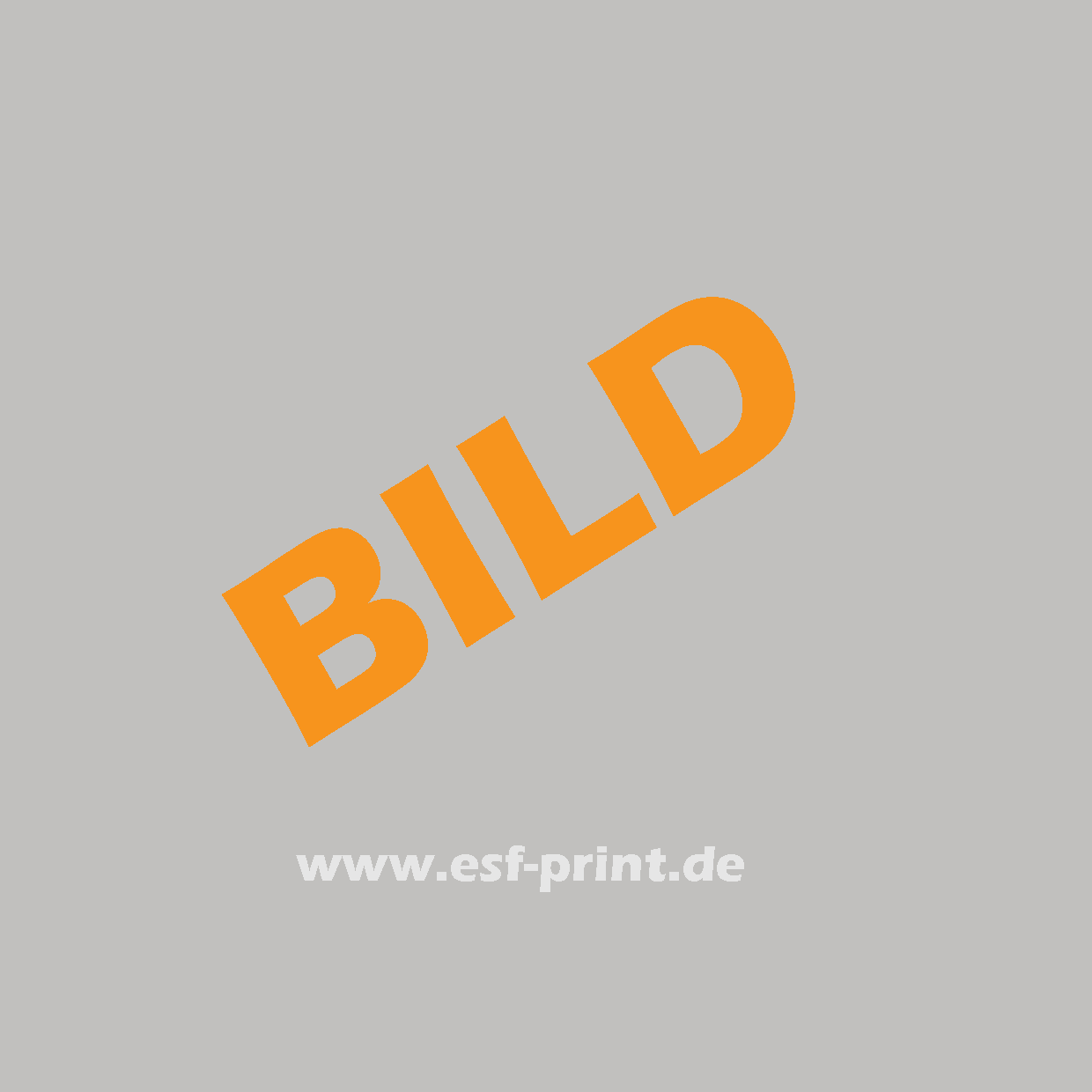 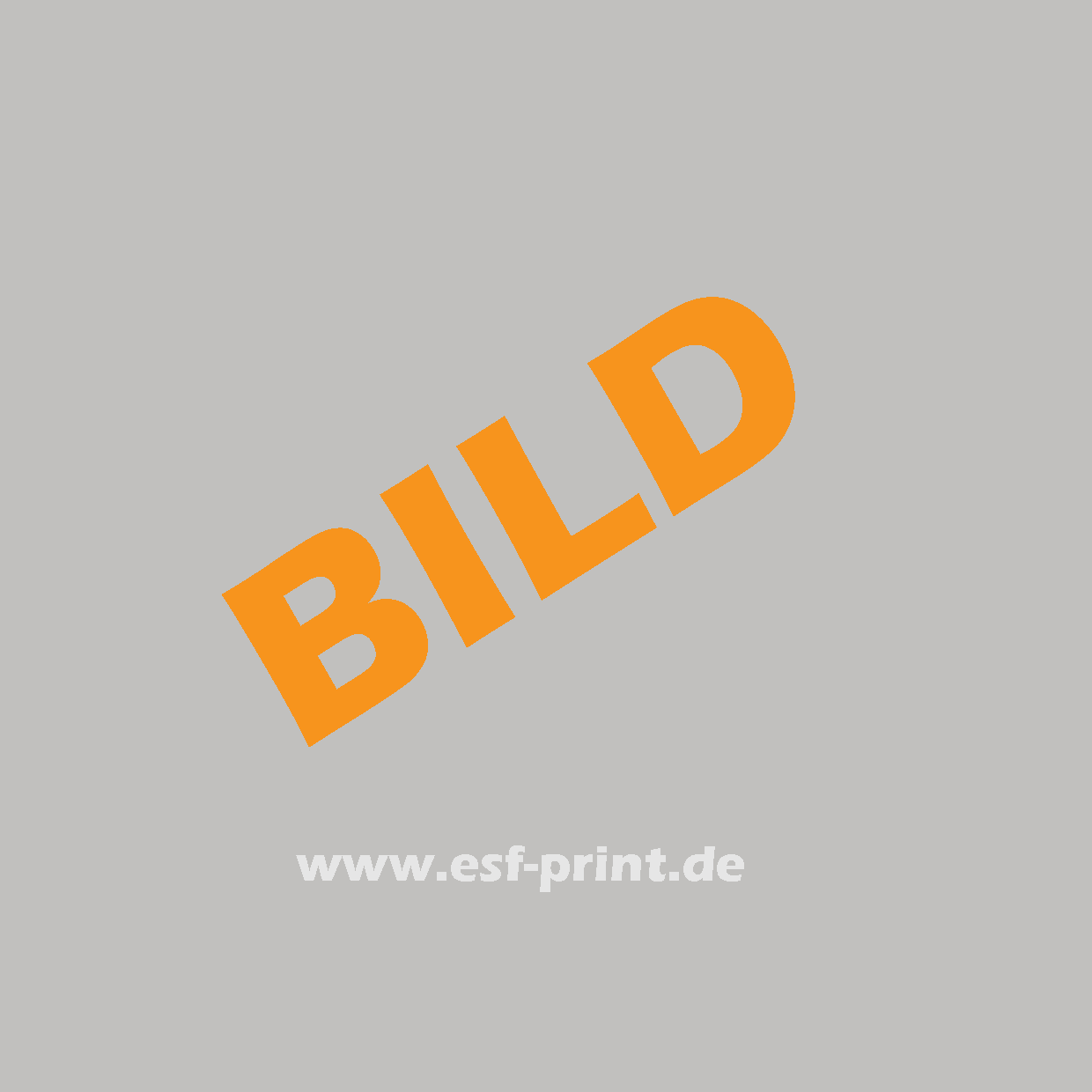 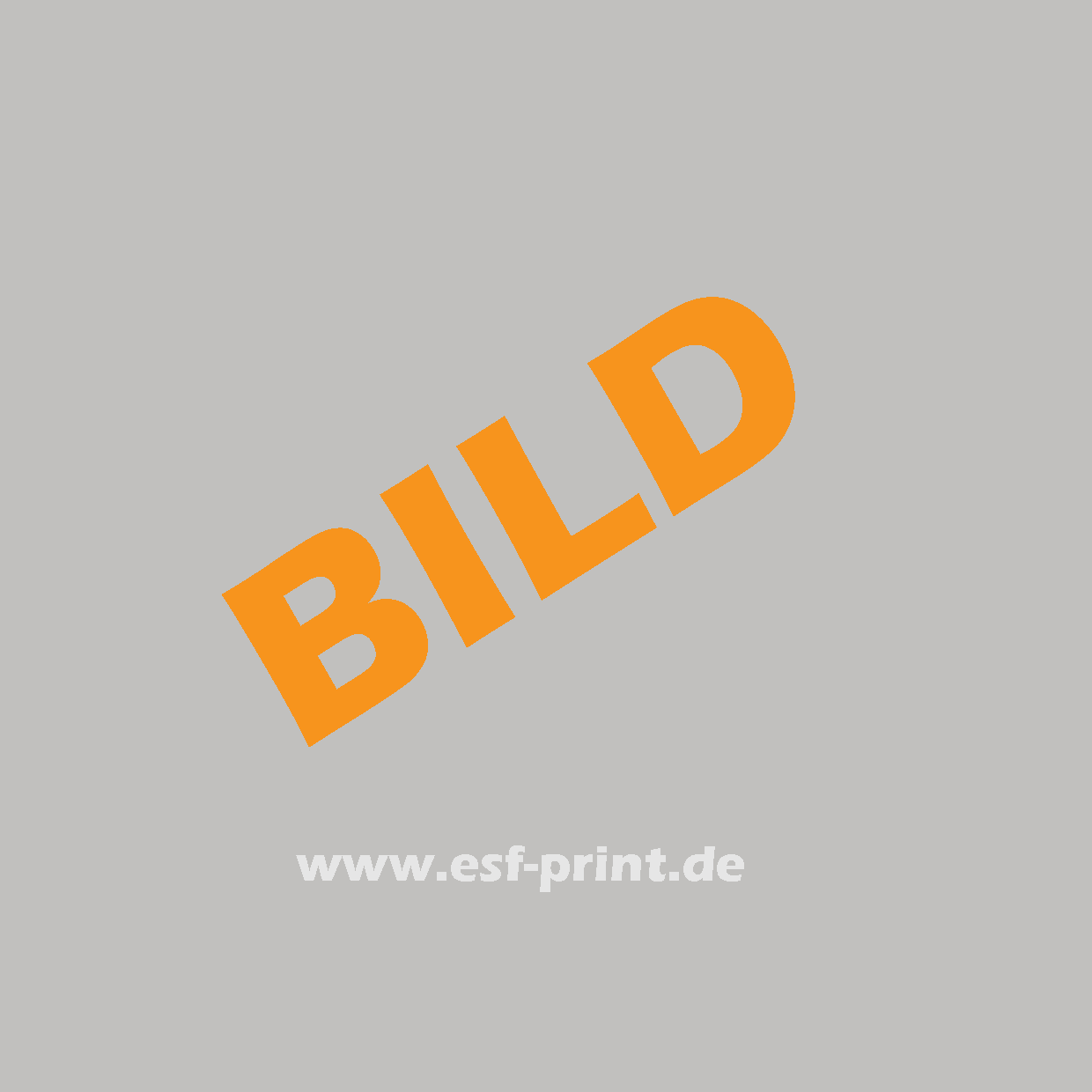 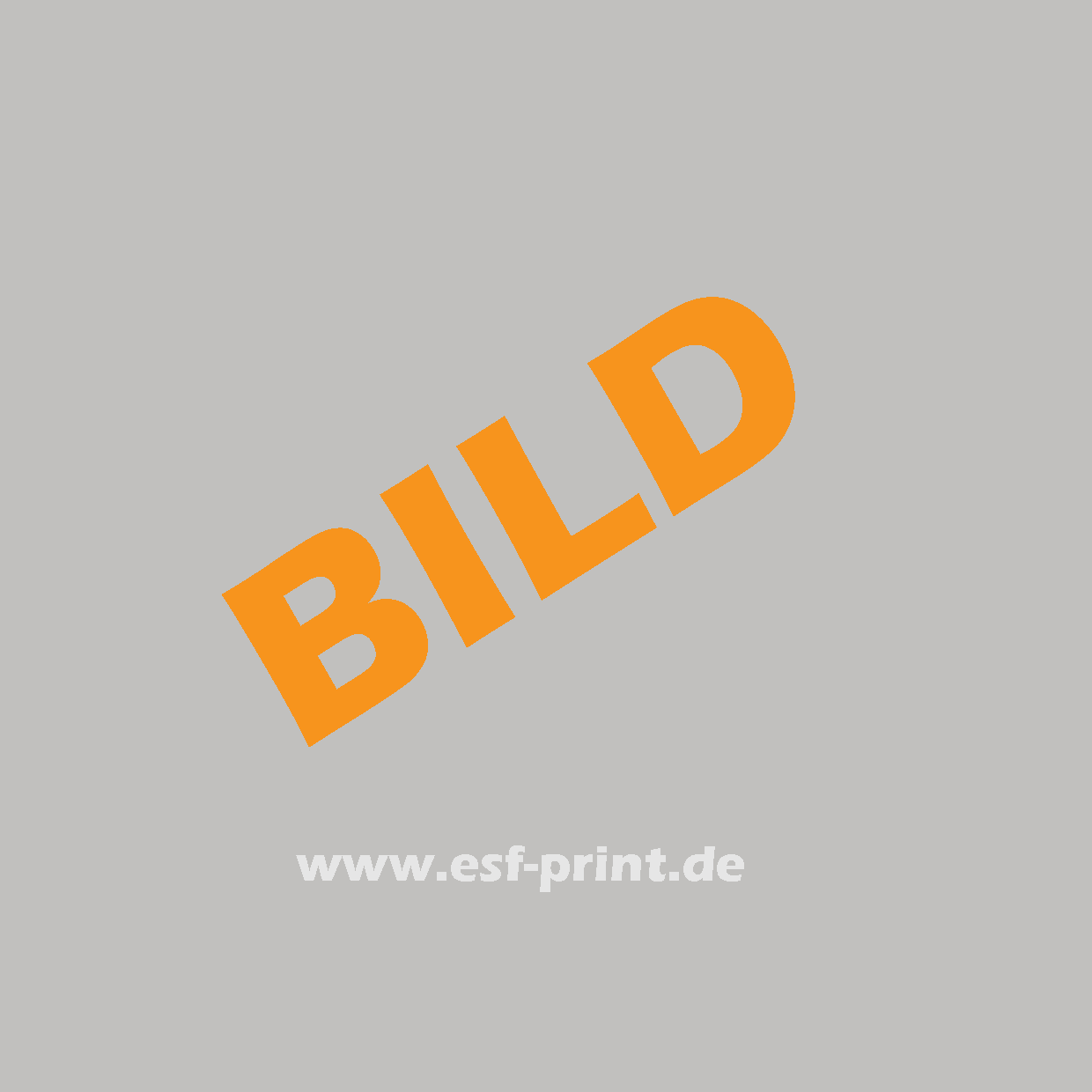 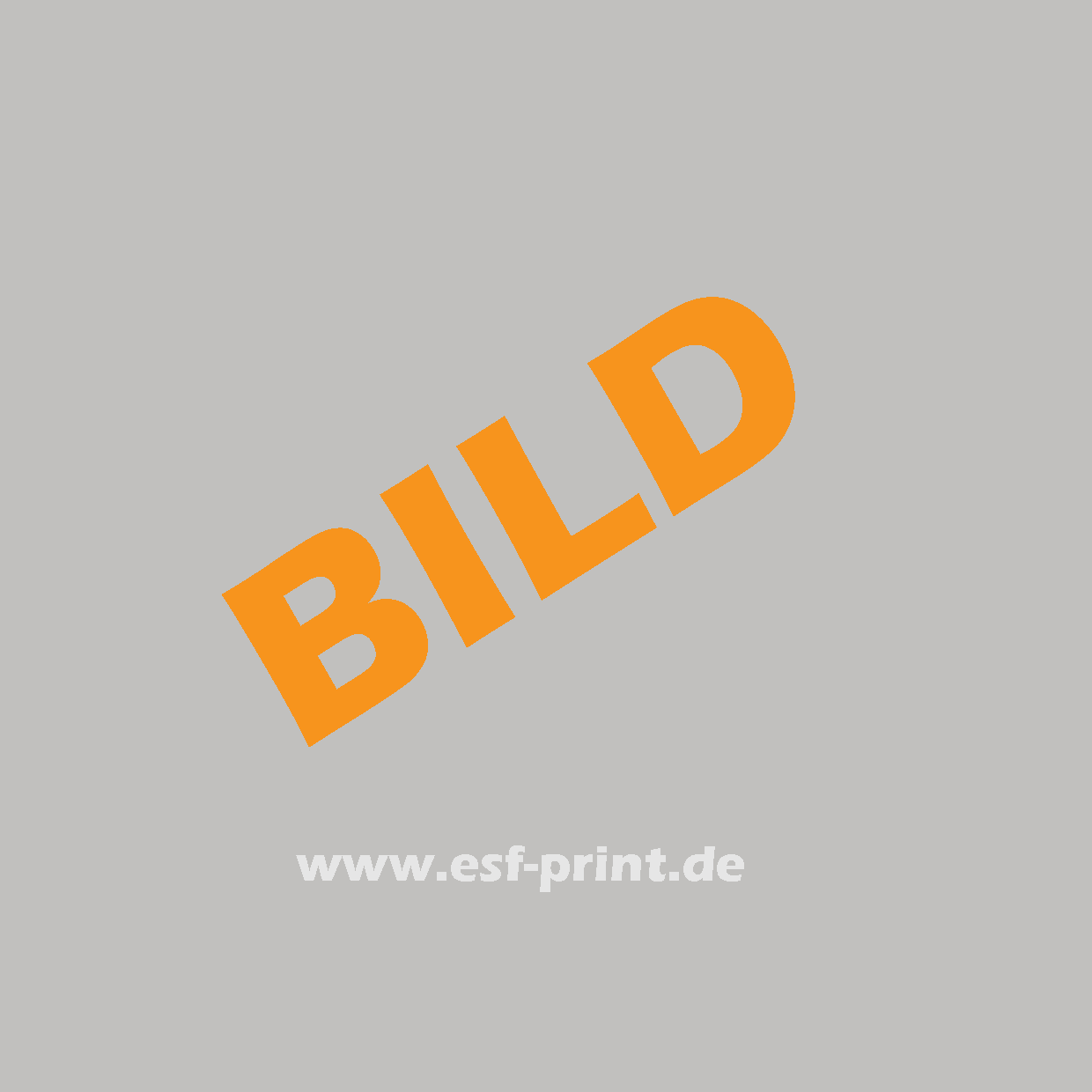 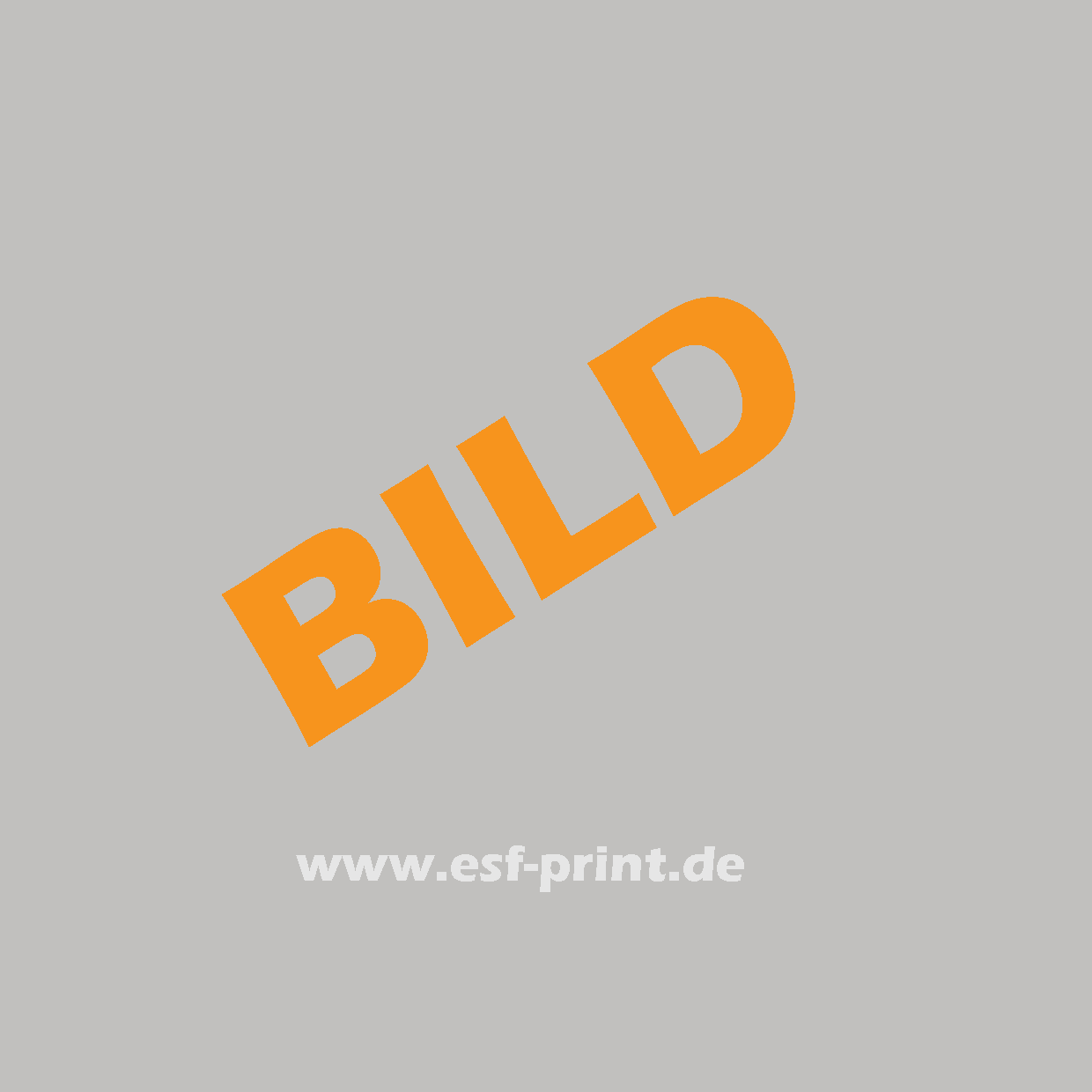 11
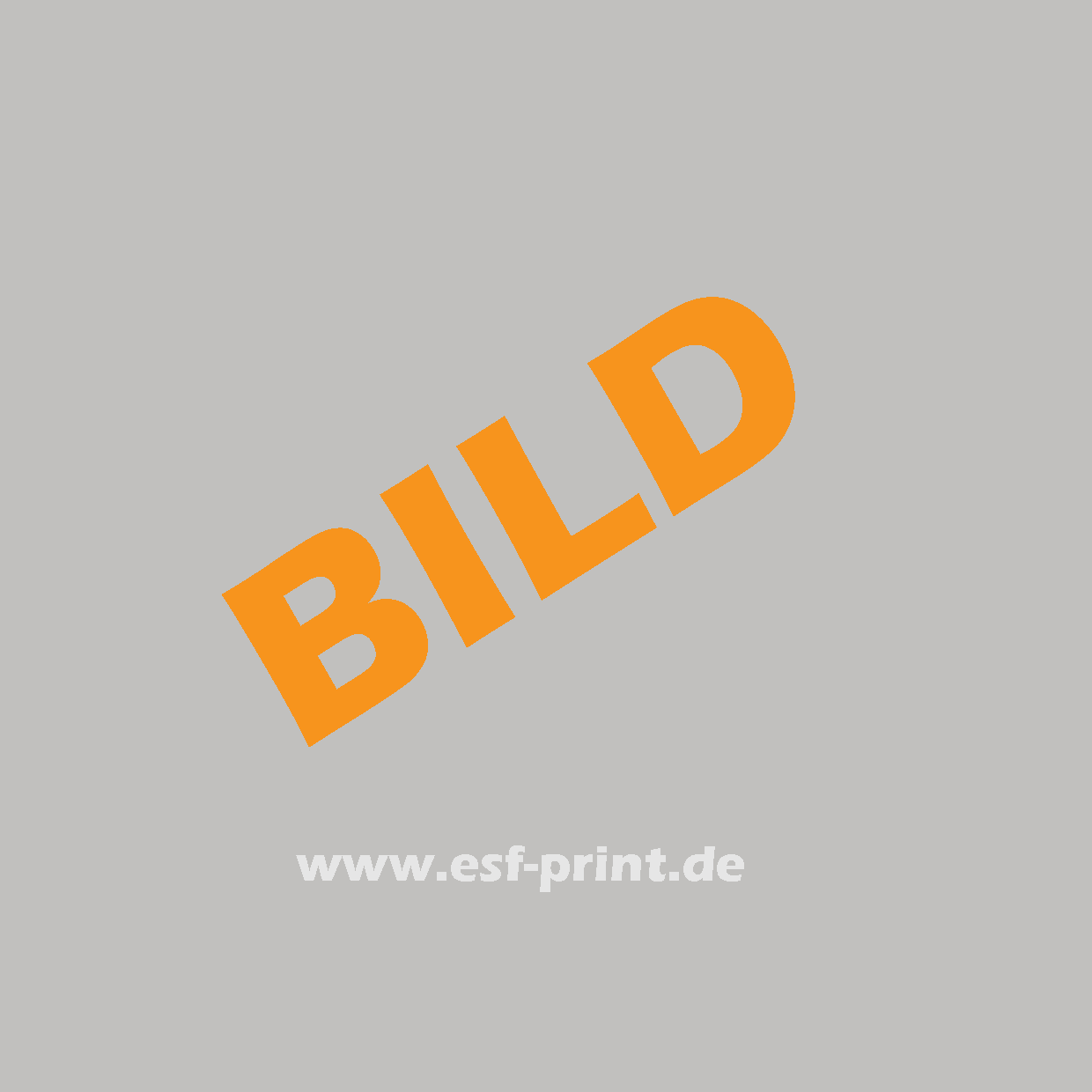 Die letzte Seite..

Wir freuen uns auf ein Wiedersehen in 25 Jahren zu unserer nächsten Hochzeit!
HOCHZEITSPOSTaktuell